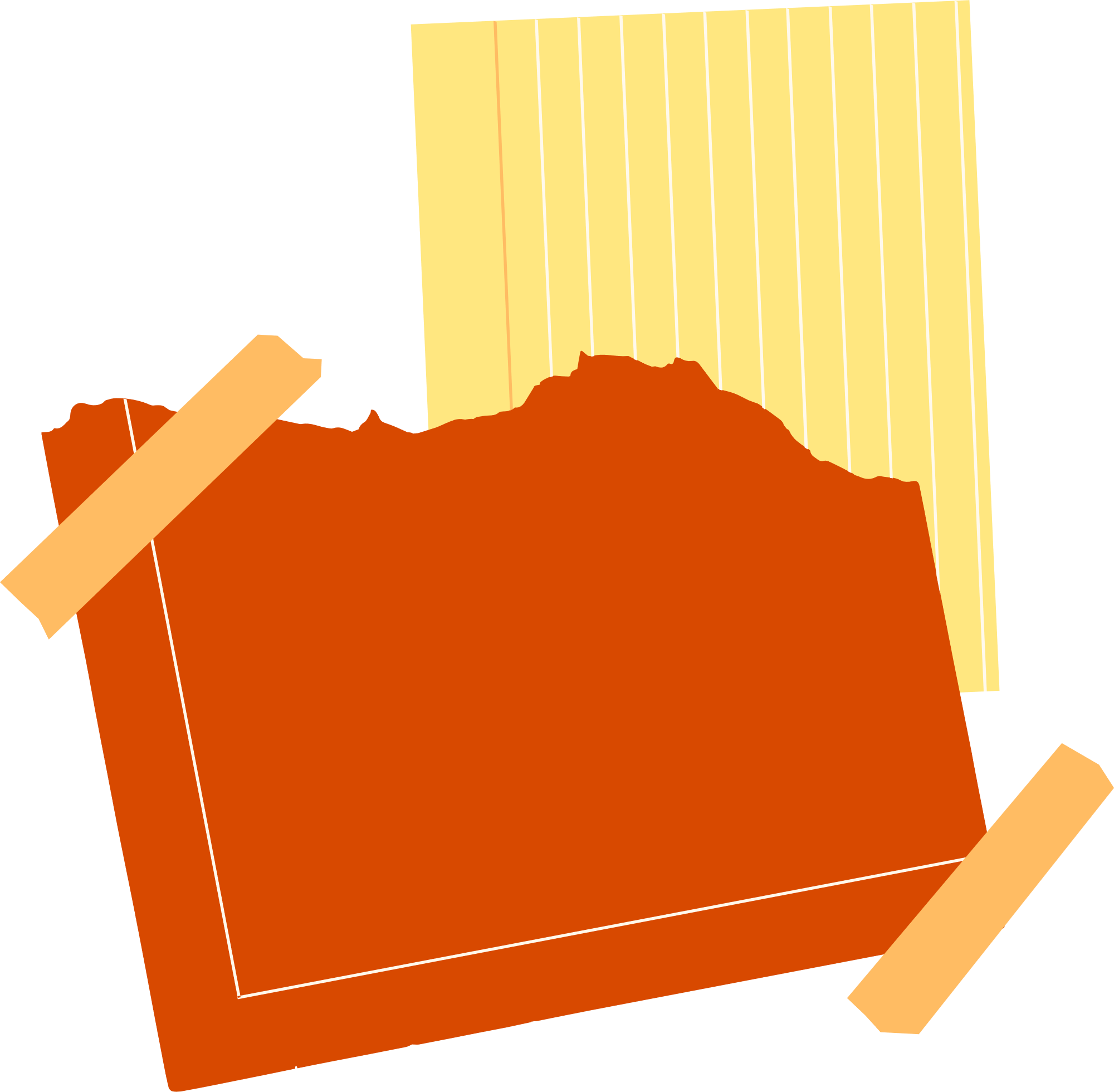 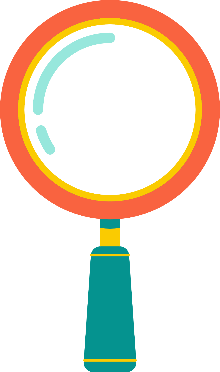 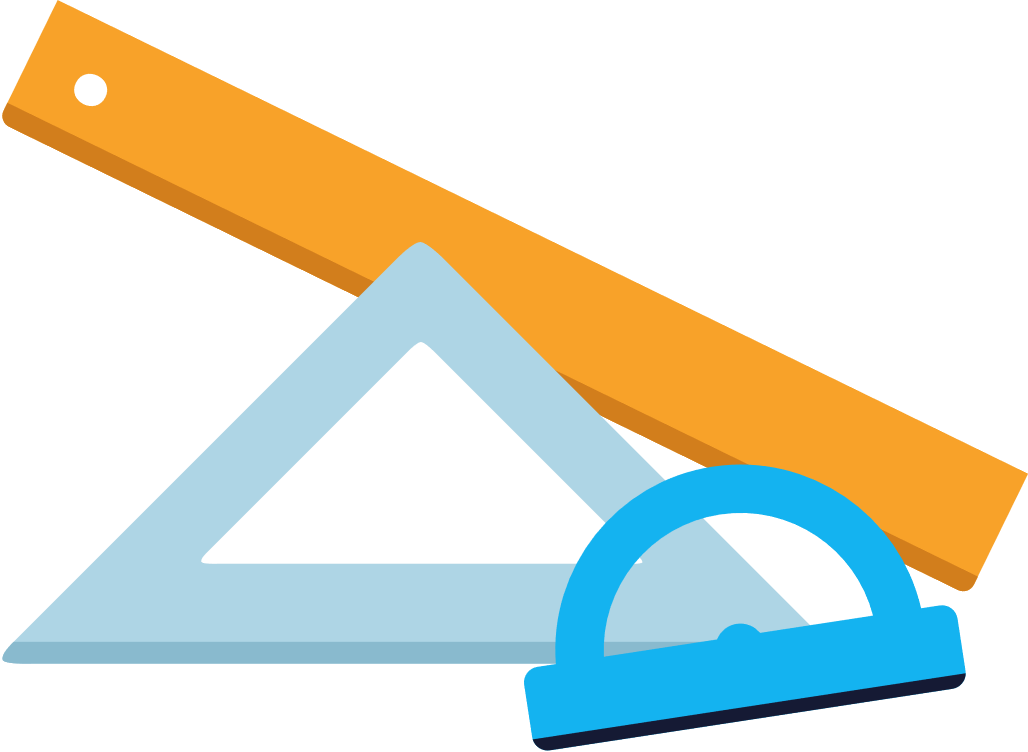 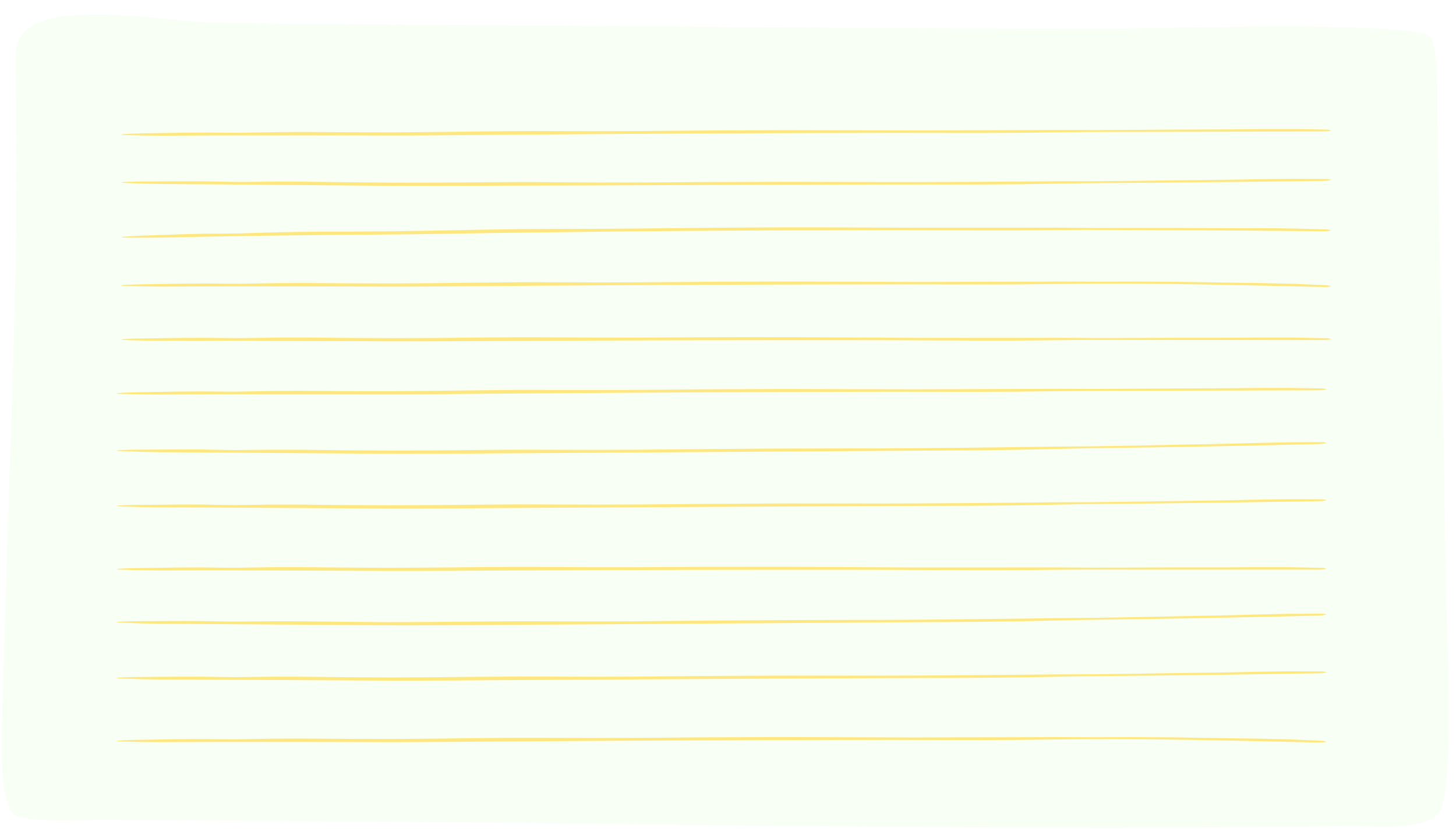 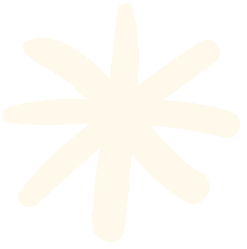 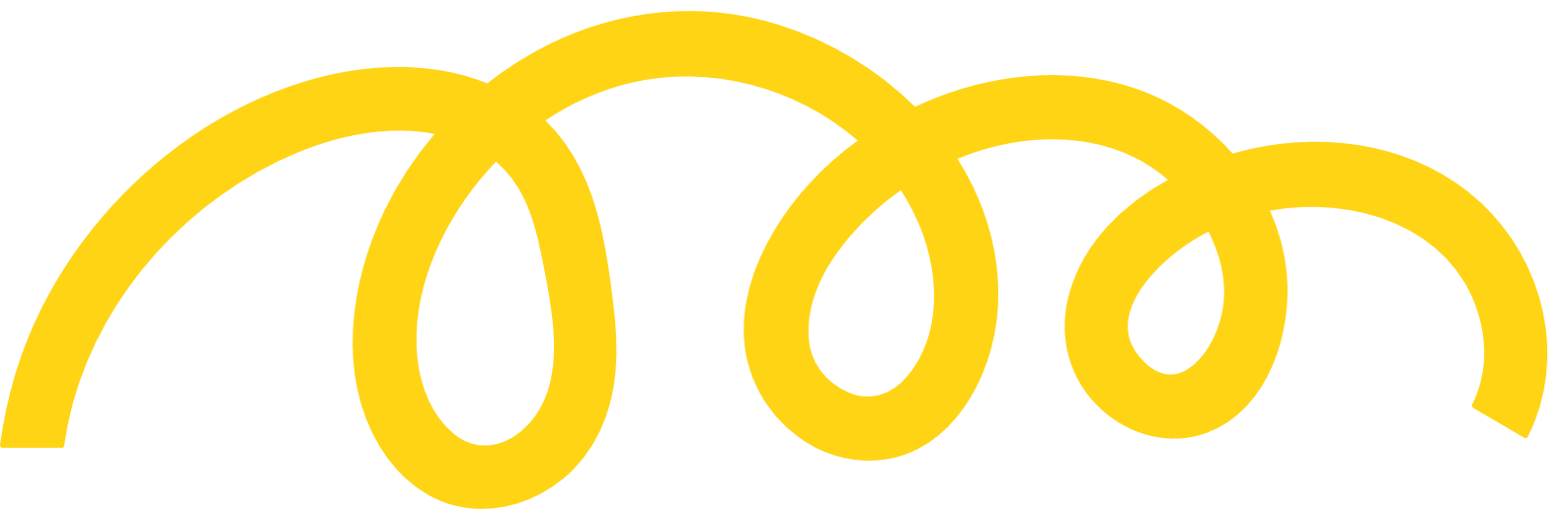 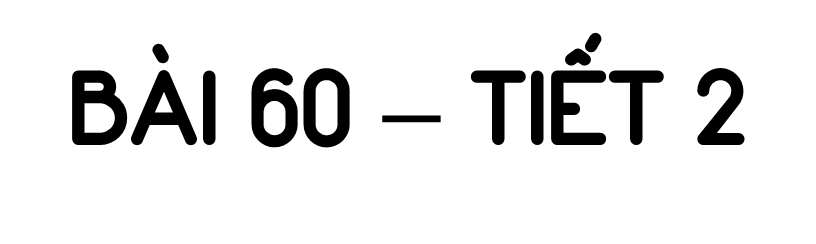 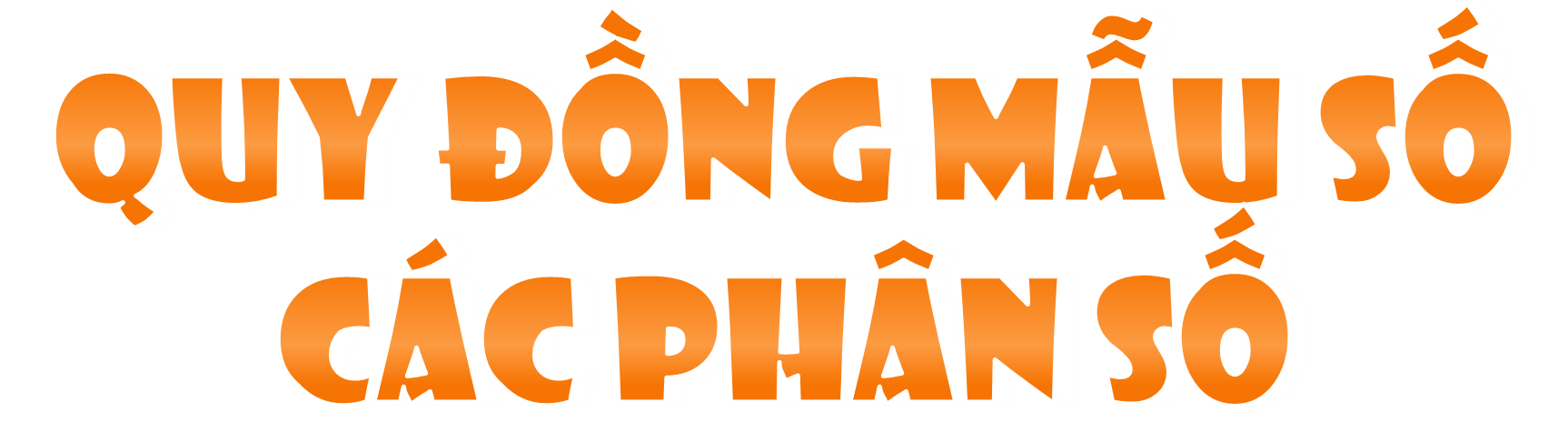 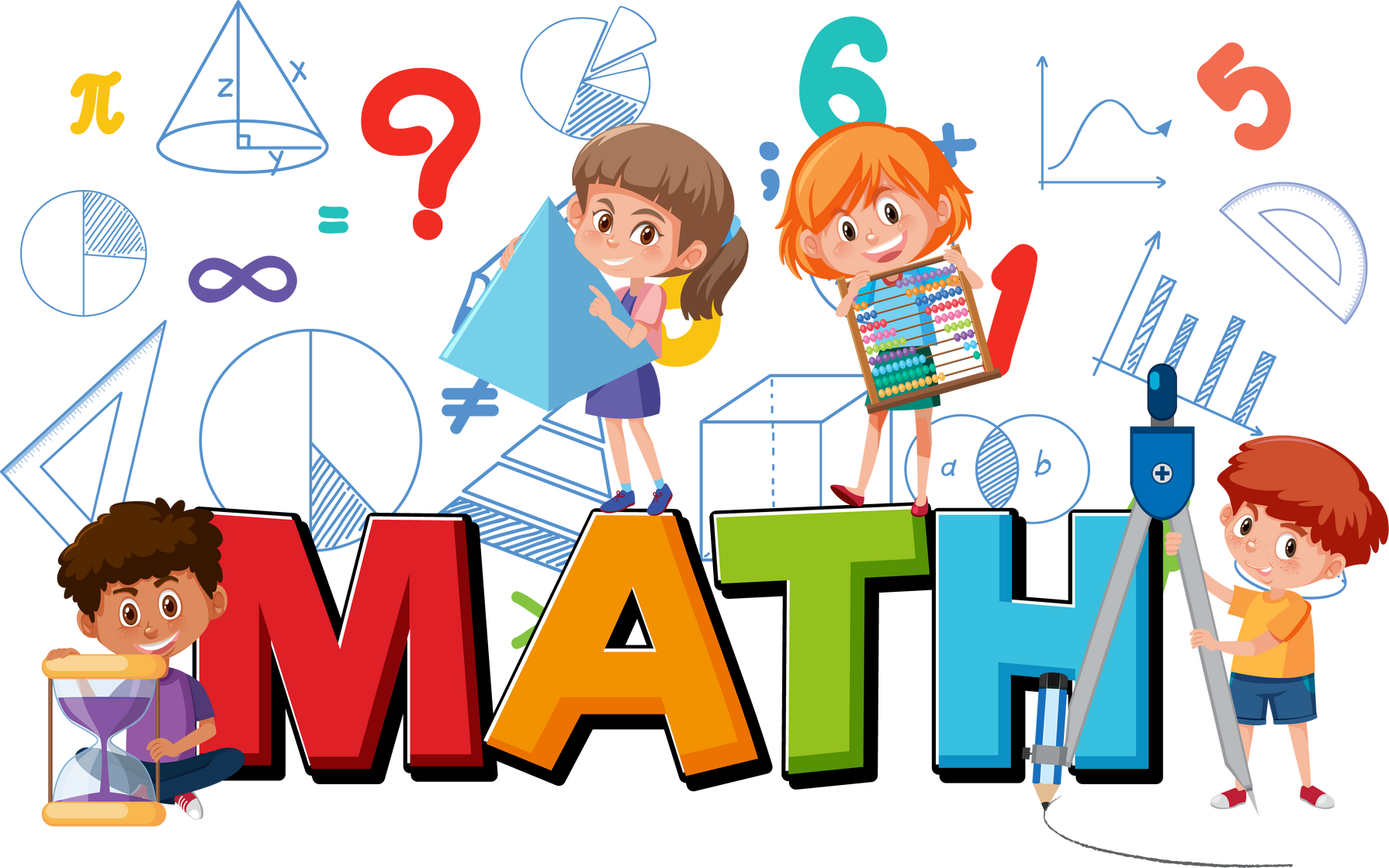 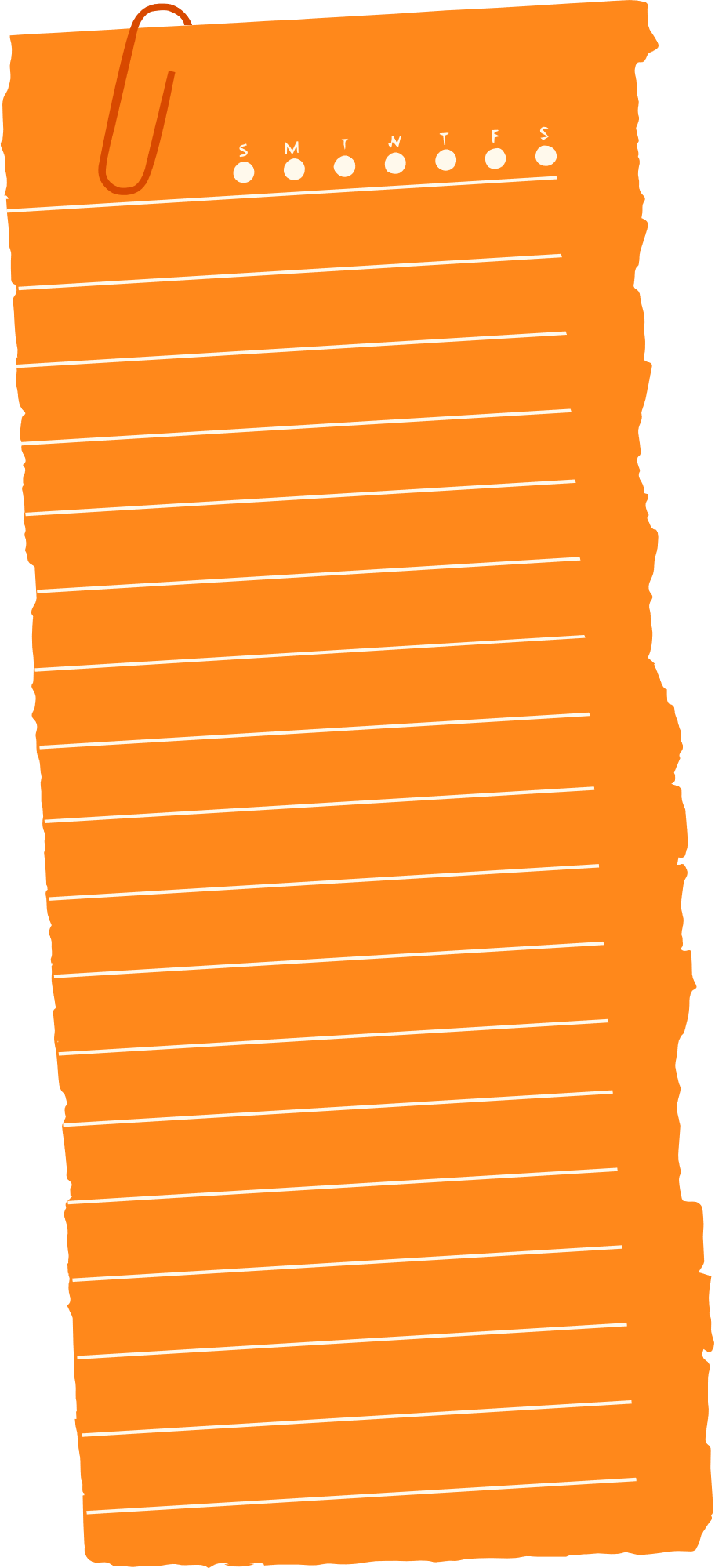 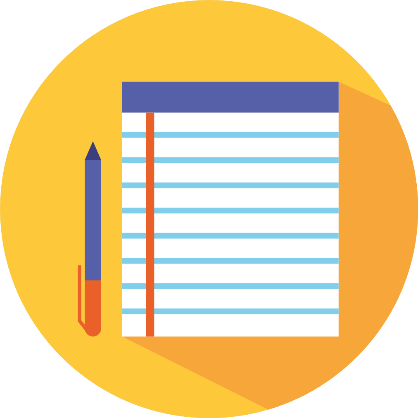 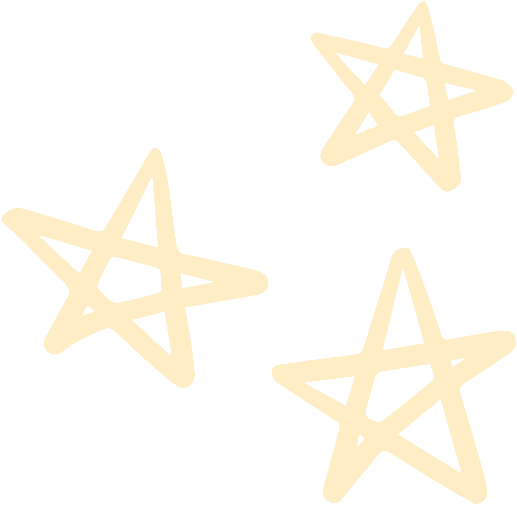 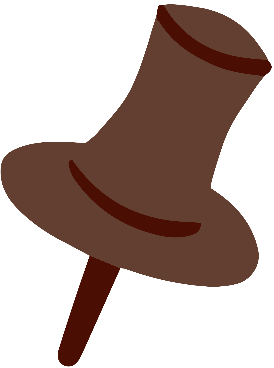 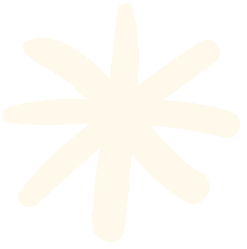 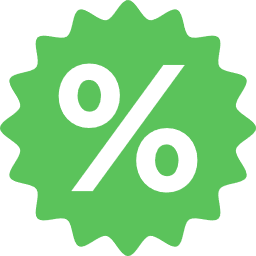 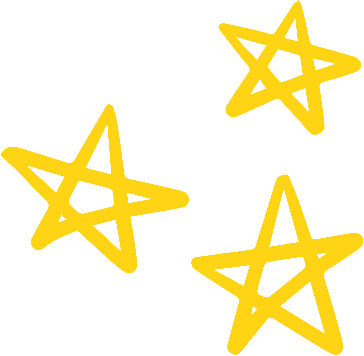 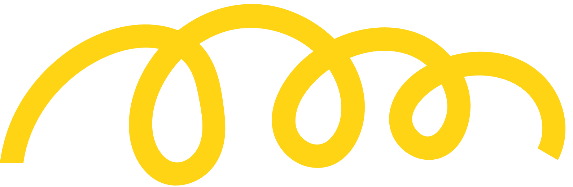 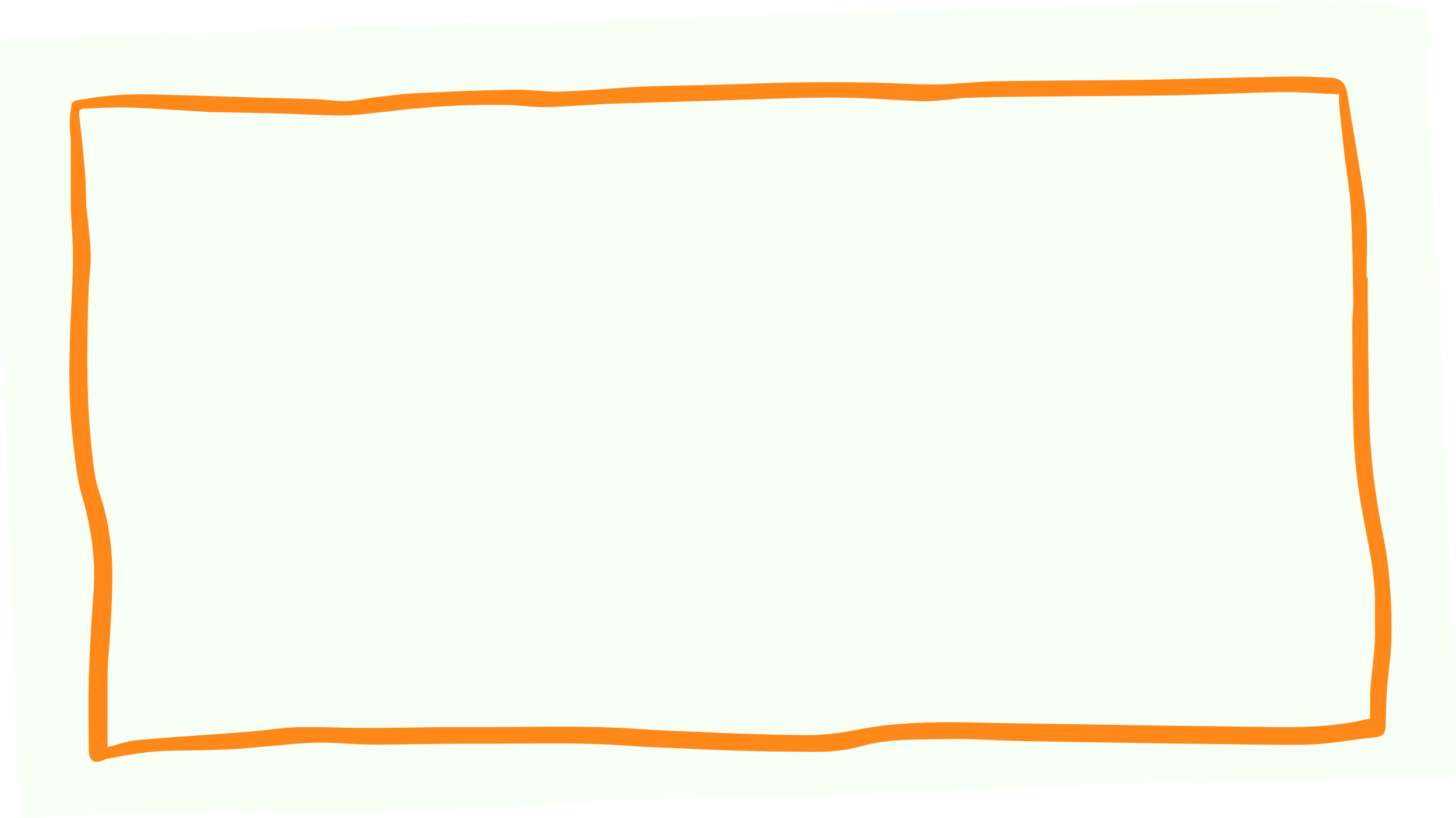 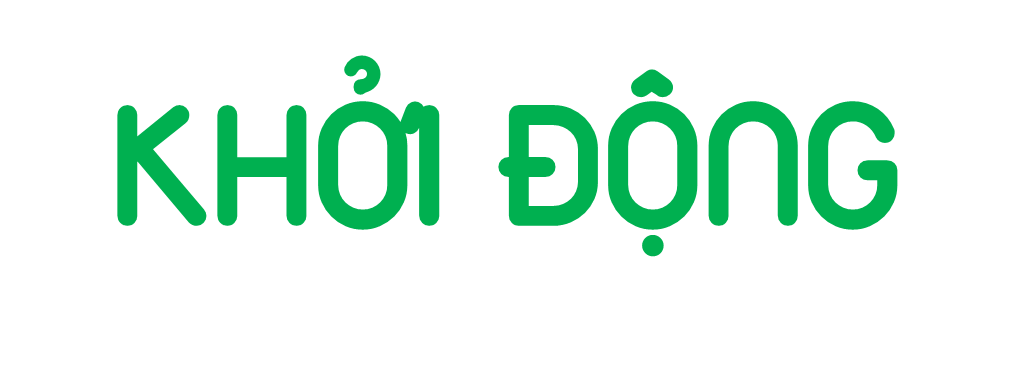 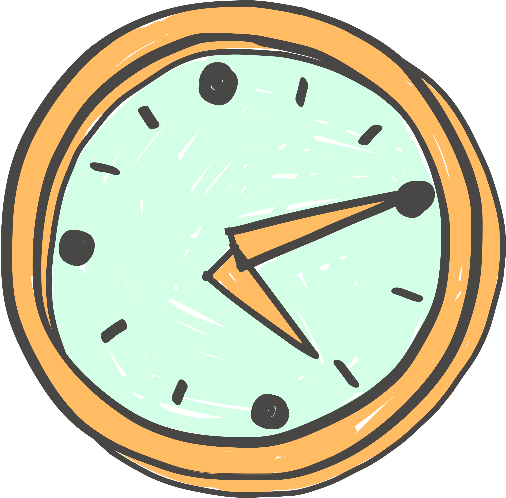 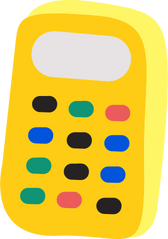 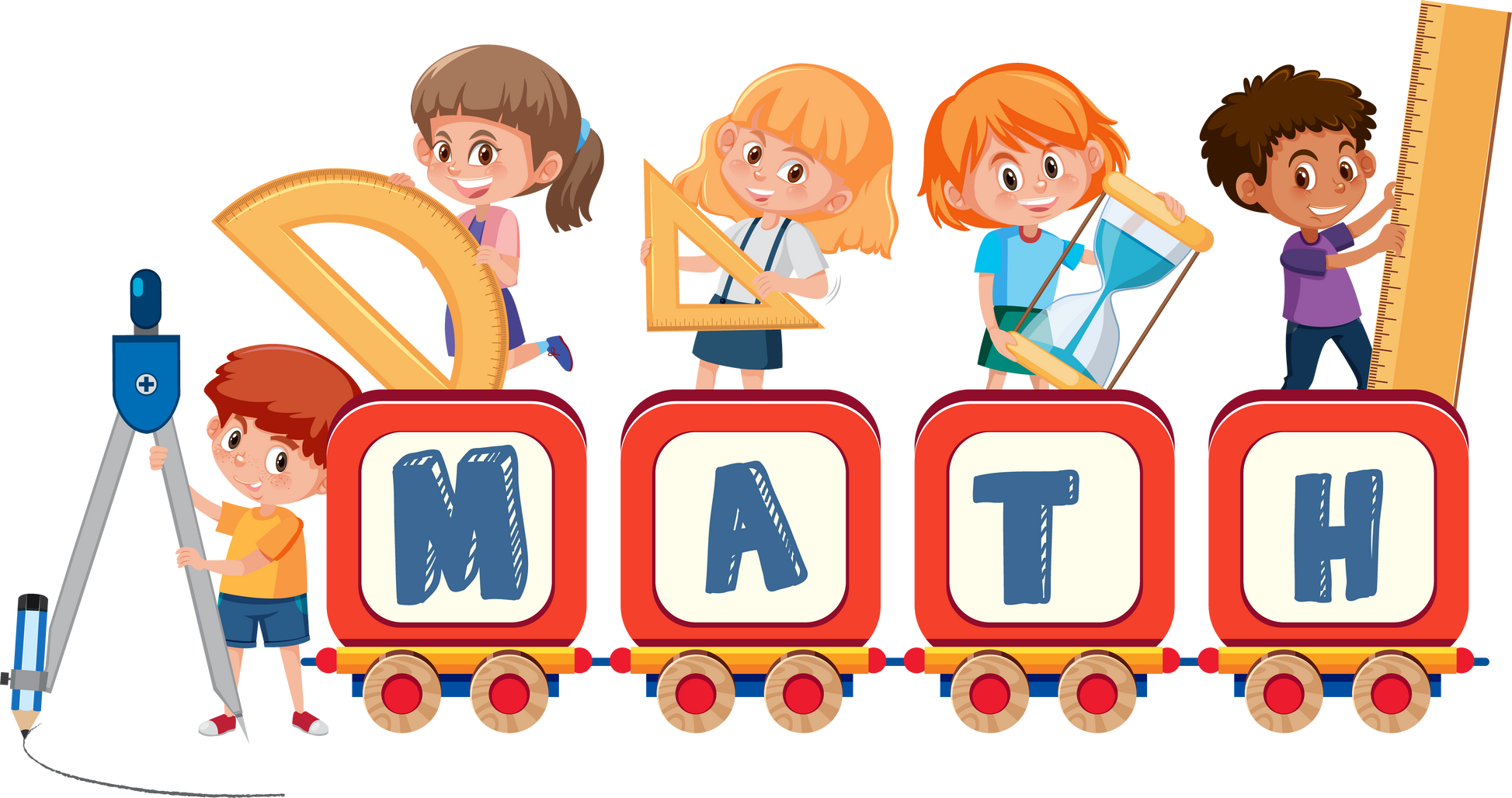 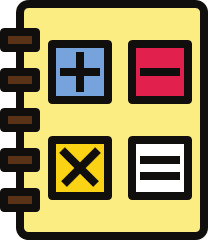 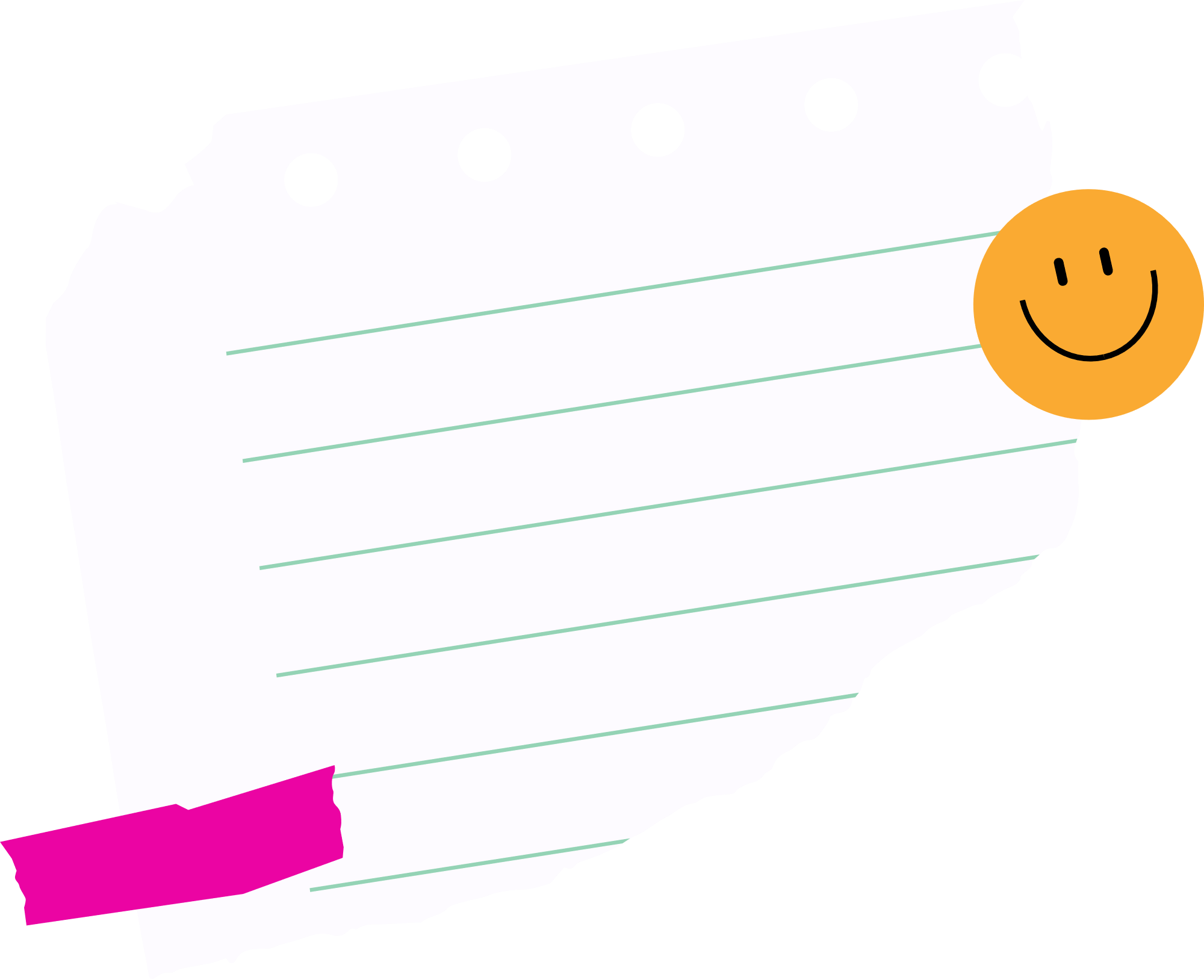 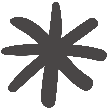 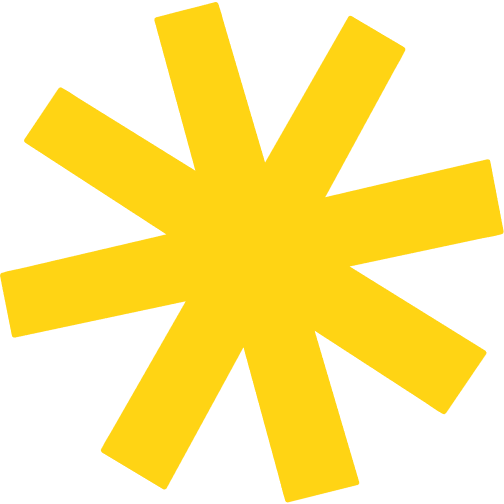 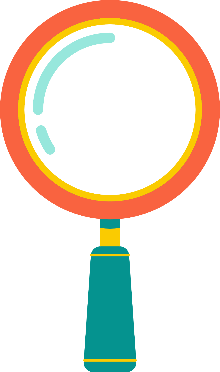 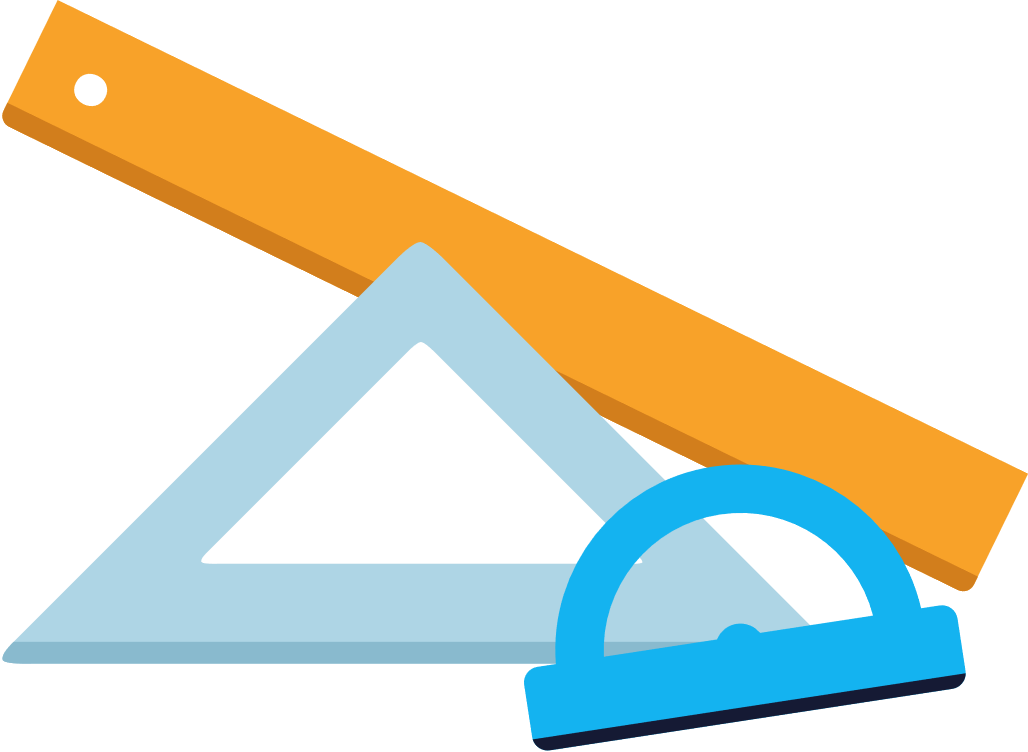 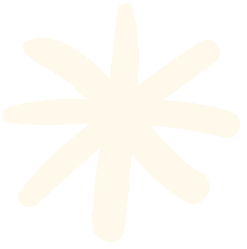 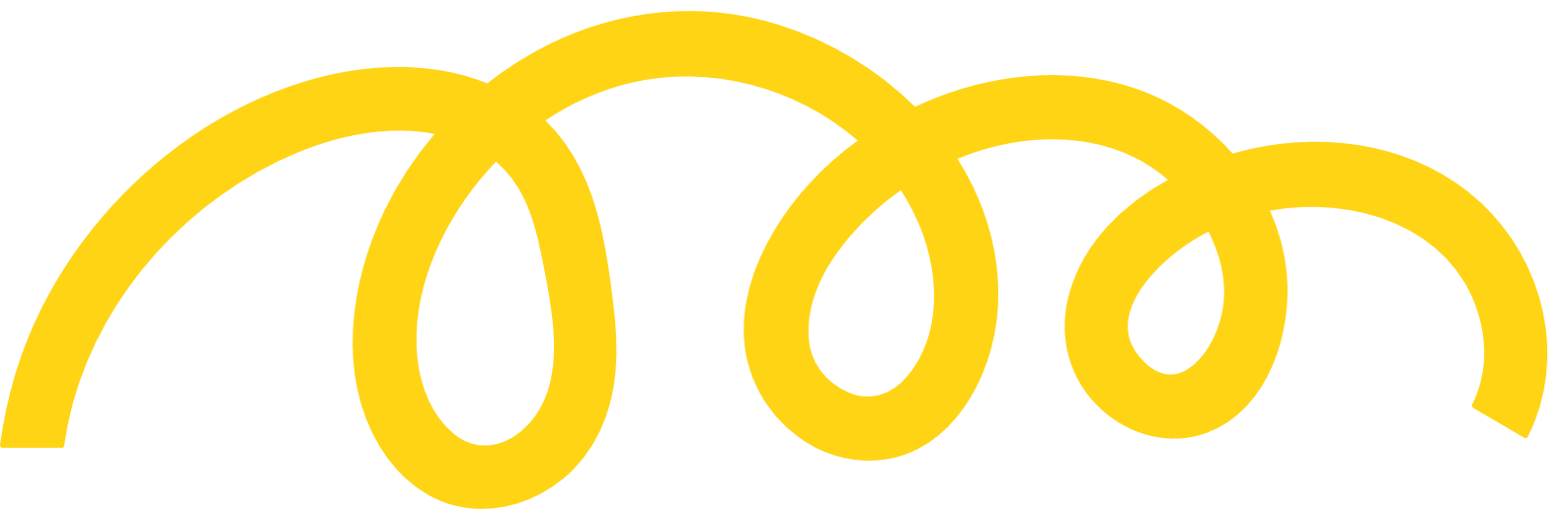 Chào các con, Mina đang gặp khó khăn trong việc trả lời một số câu hỏi từ cô giáo. Các con hãy giúp  Mina trả lời những câu hỏi dưới đây nhé.
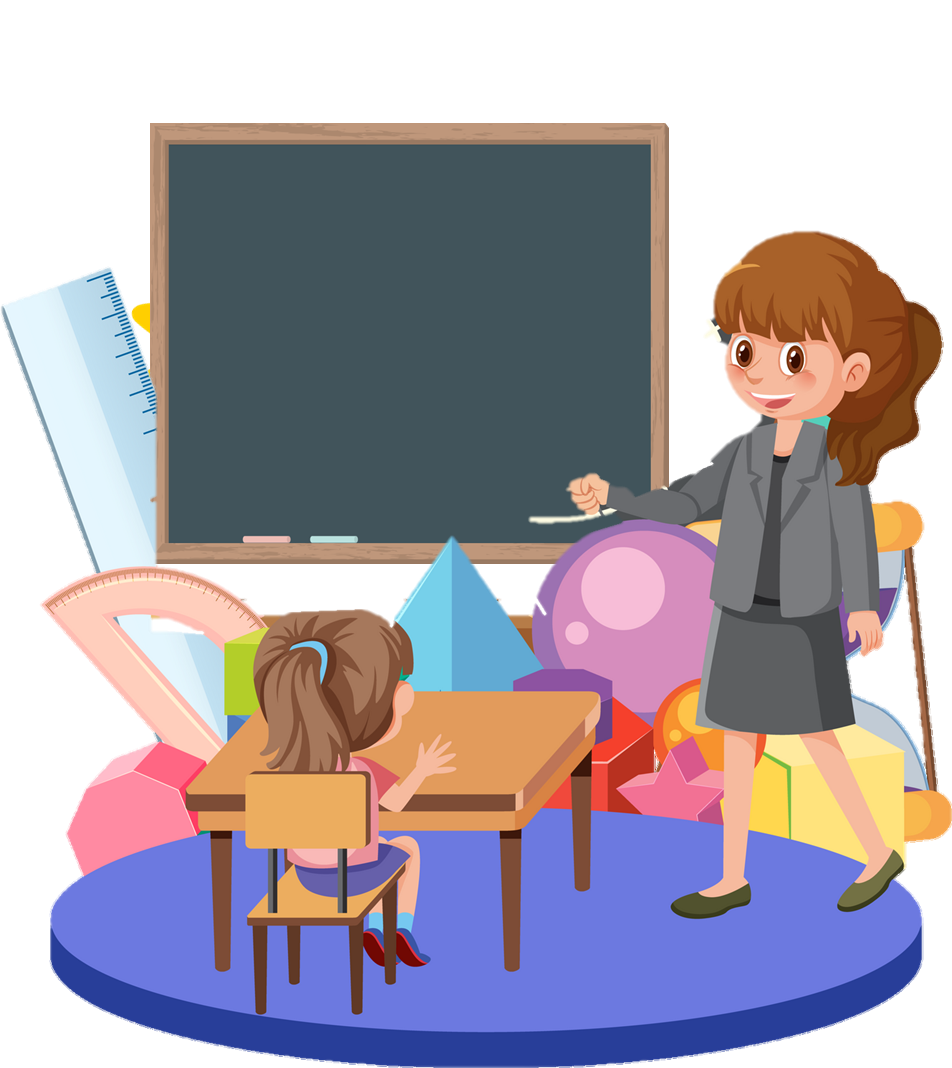 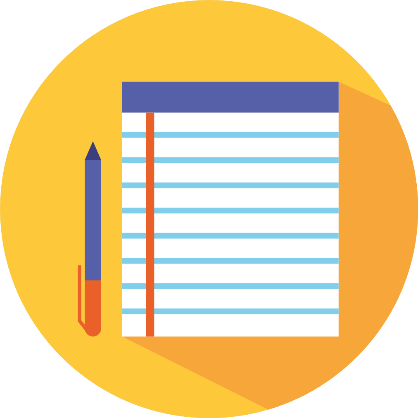 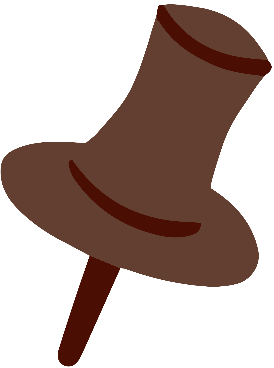 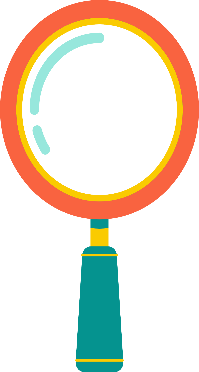 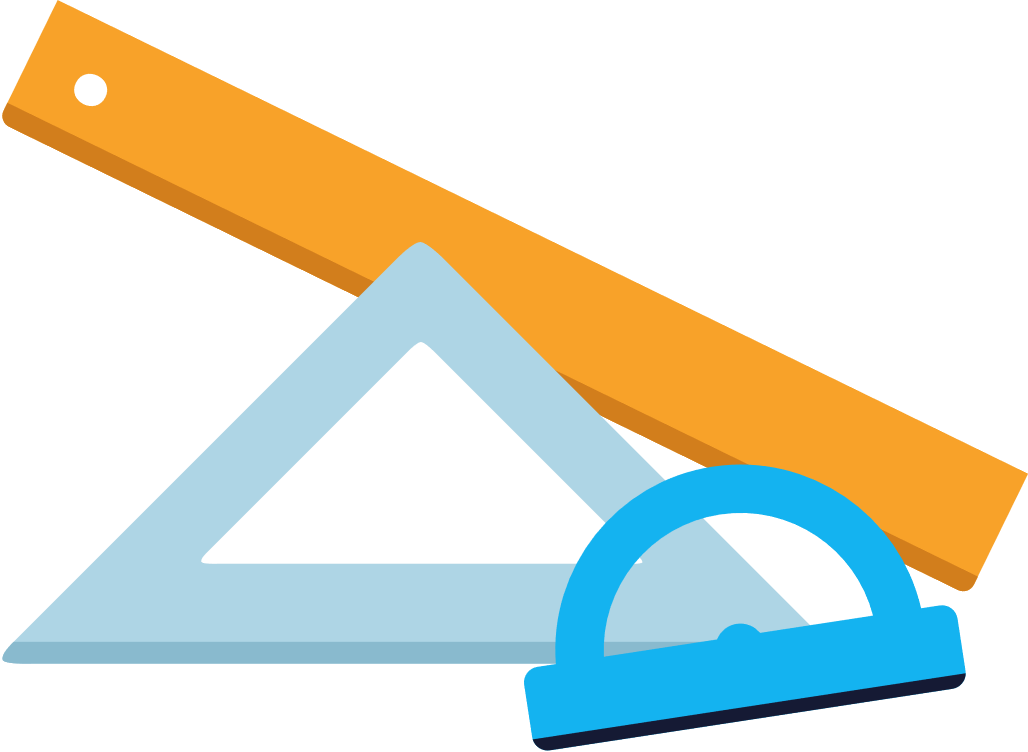 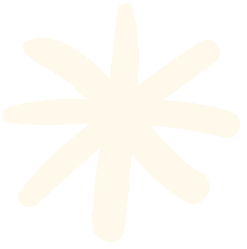 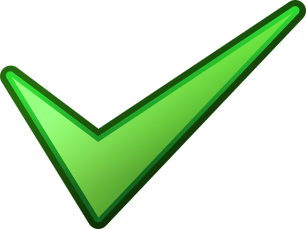 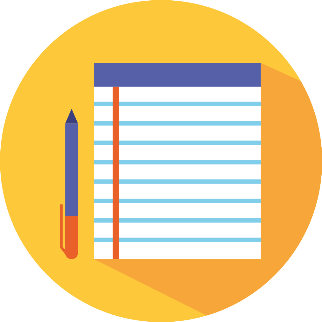 C
D
B
A
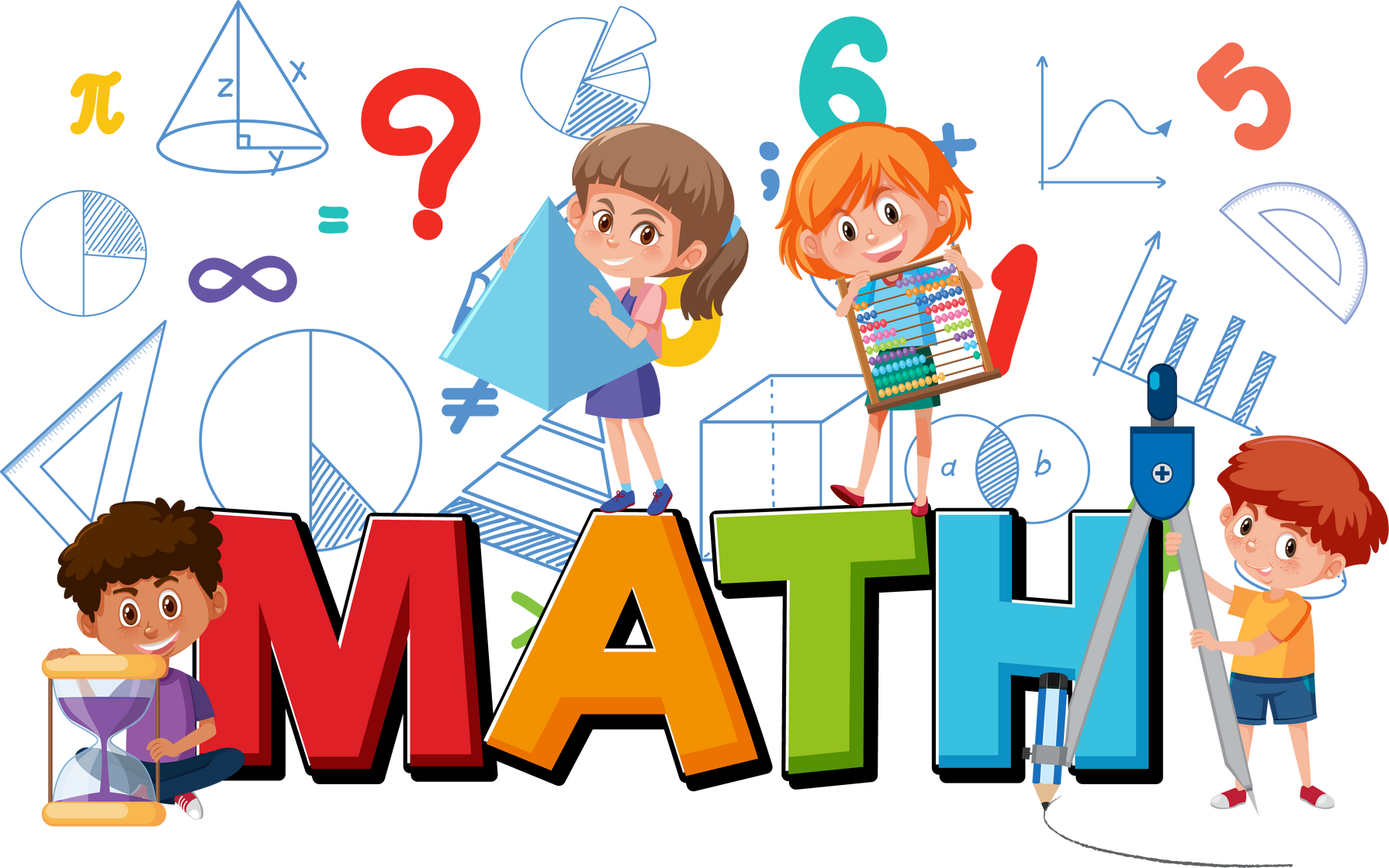 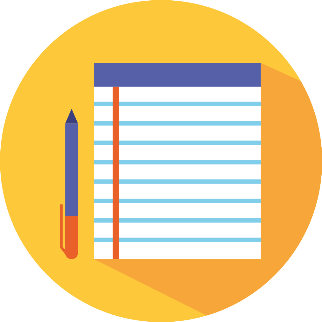 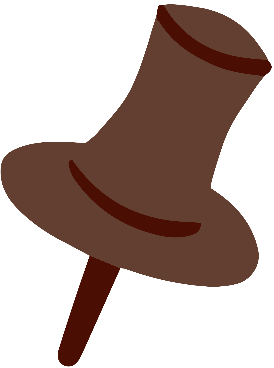 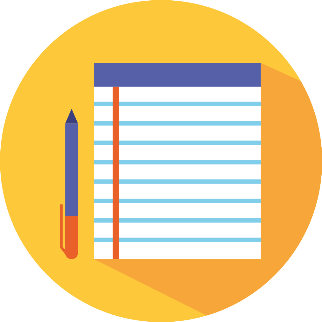 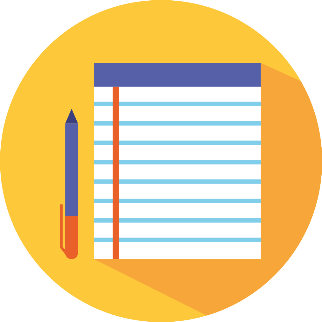 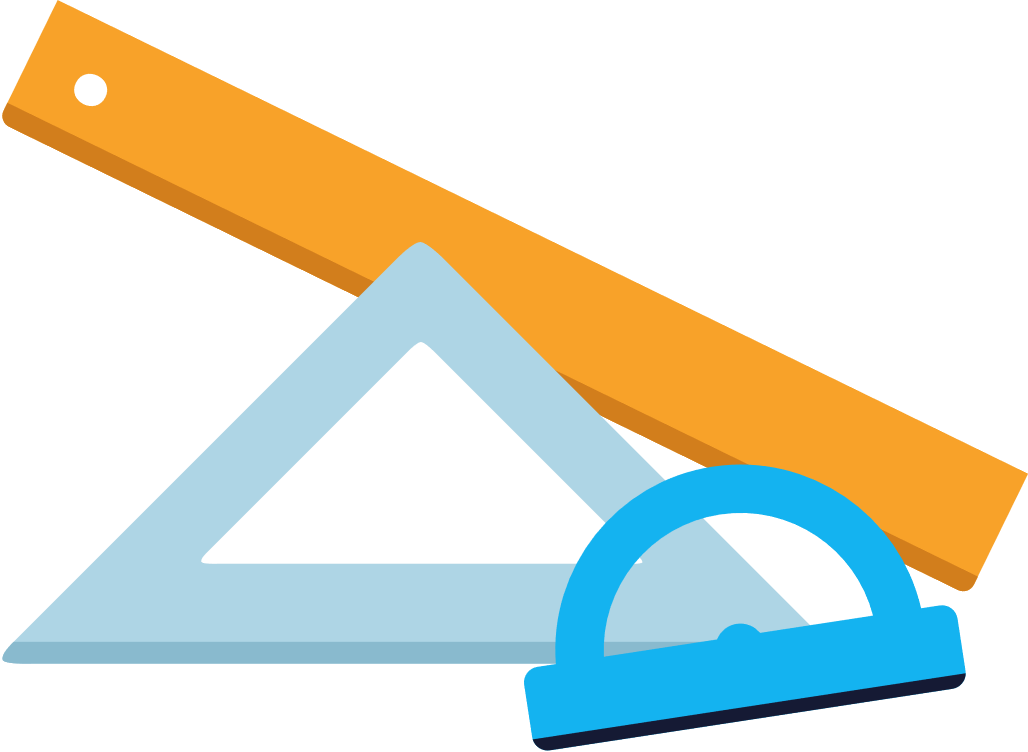 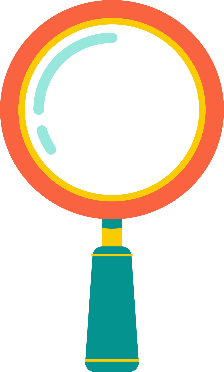 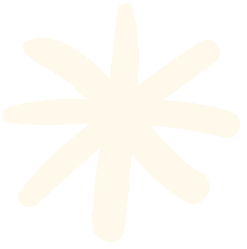 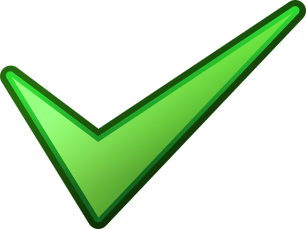 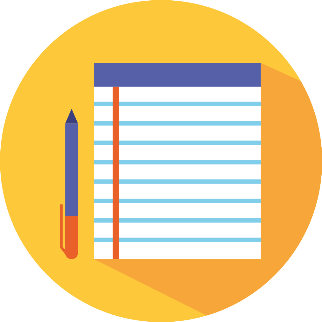 C
D
B
A
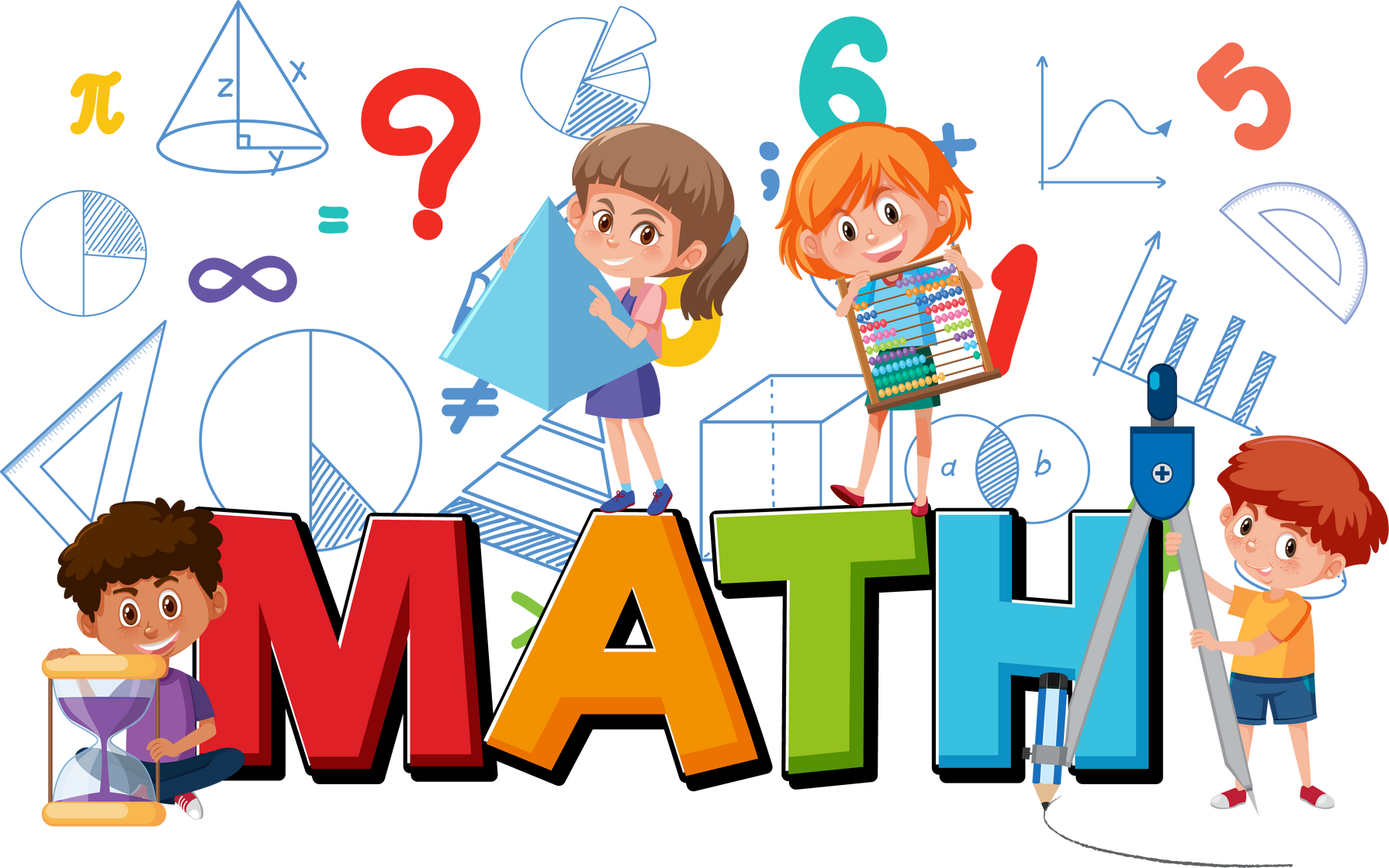 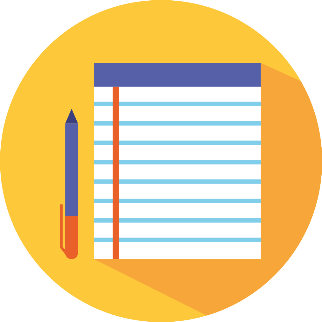 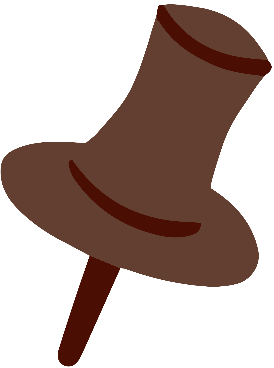 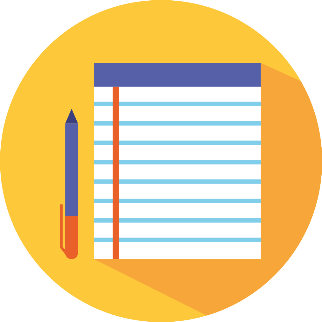 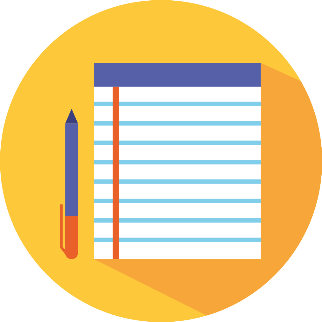 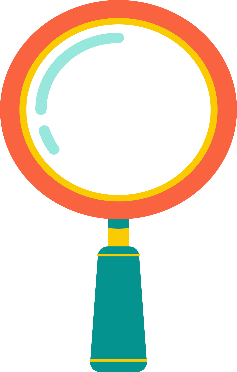 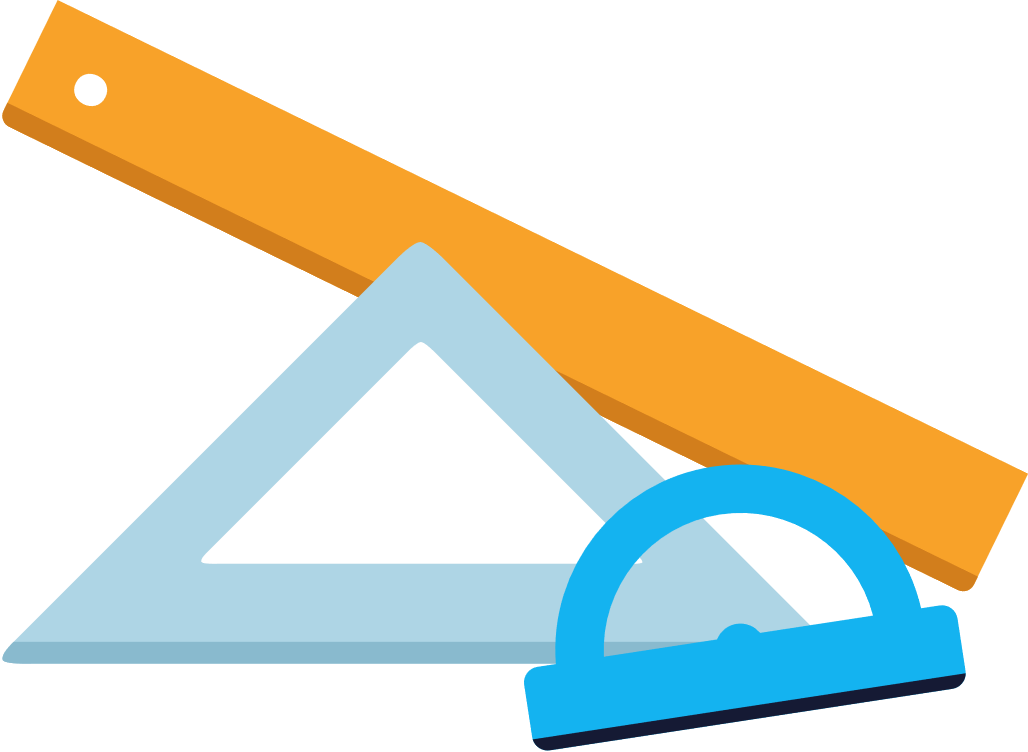 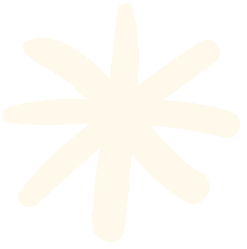 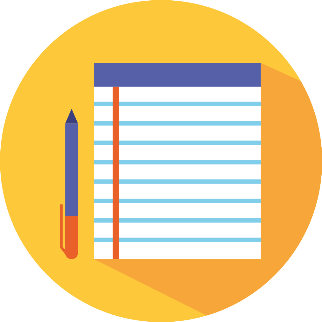 D
B
C
A
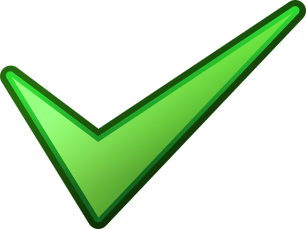 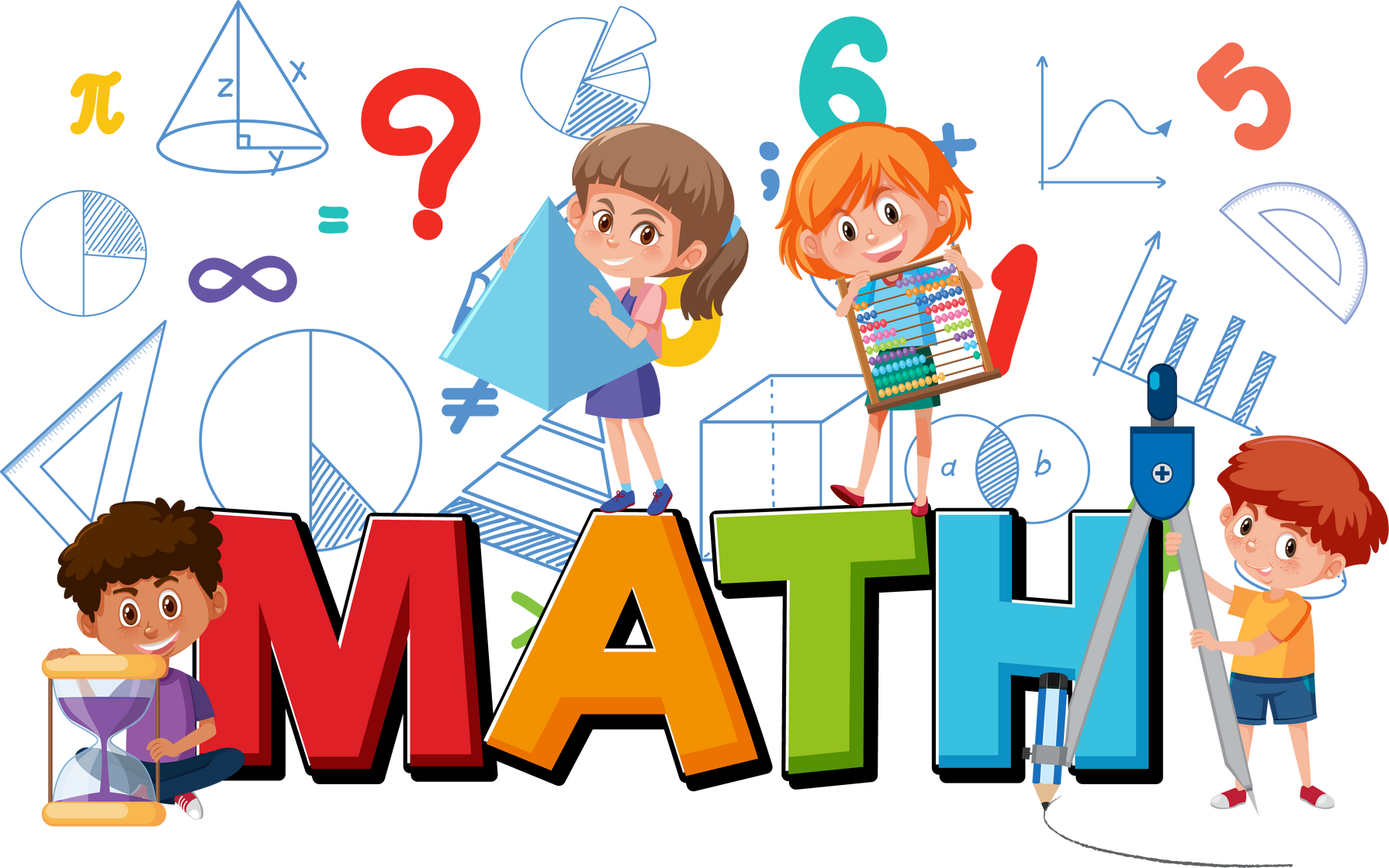 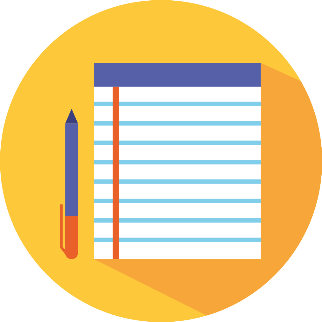 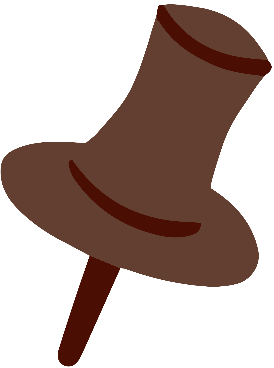 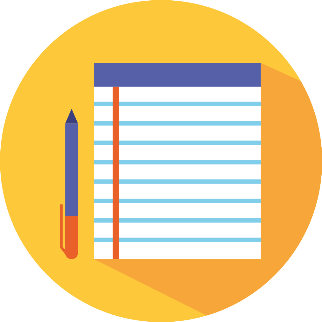 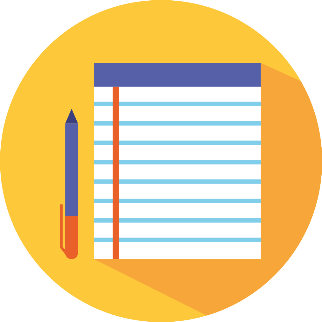 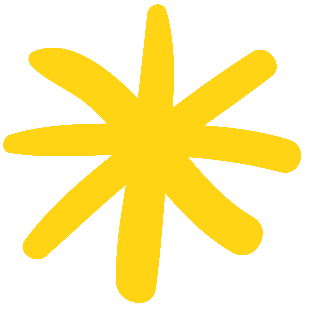 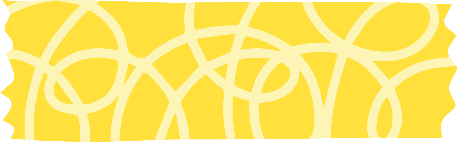 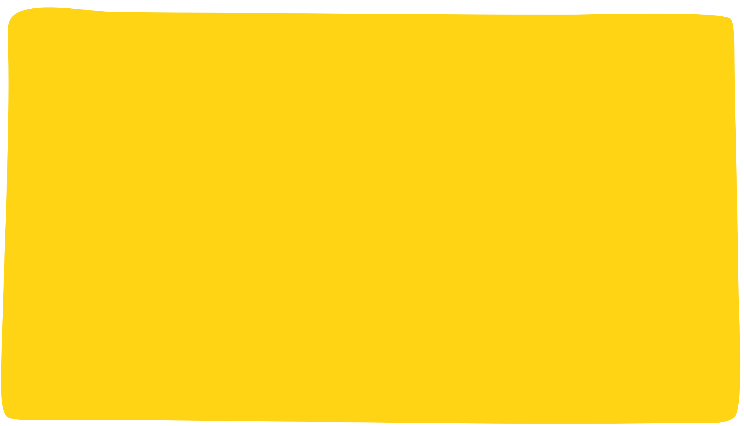 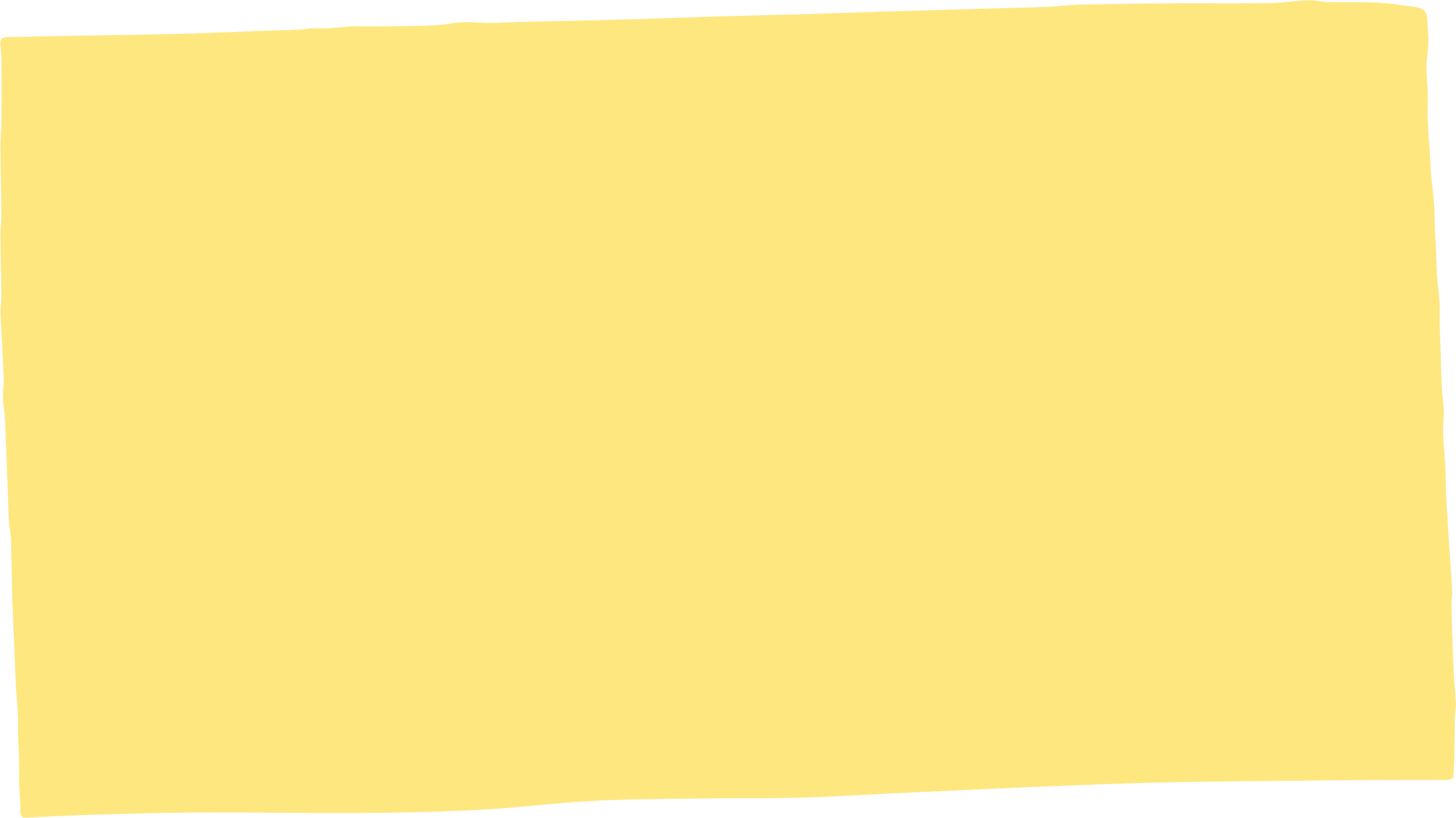 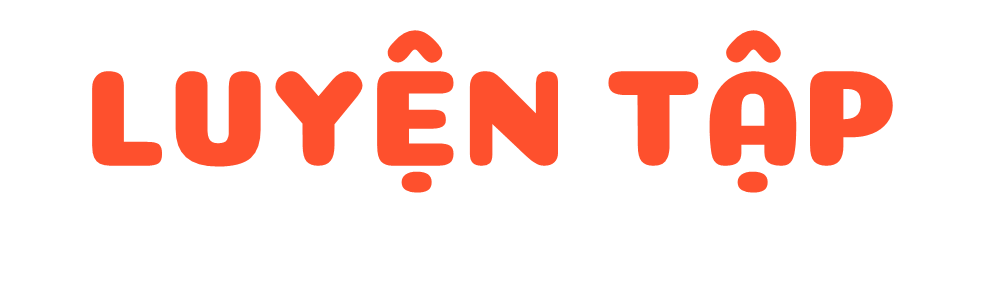 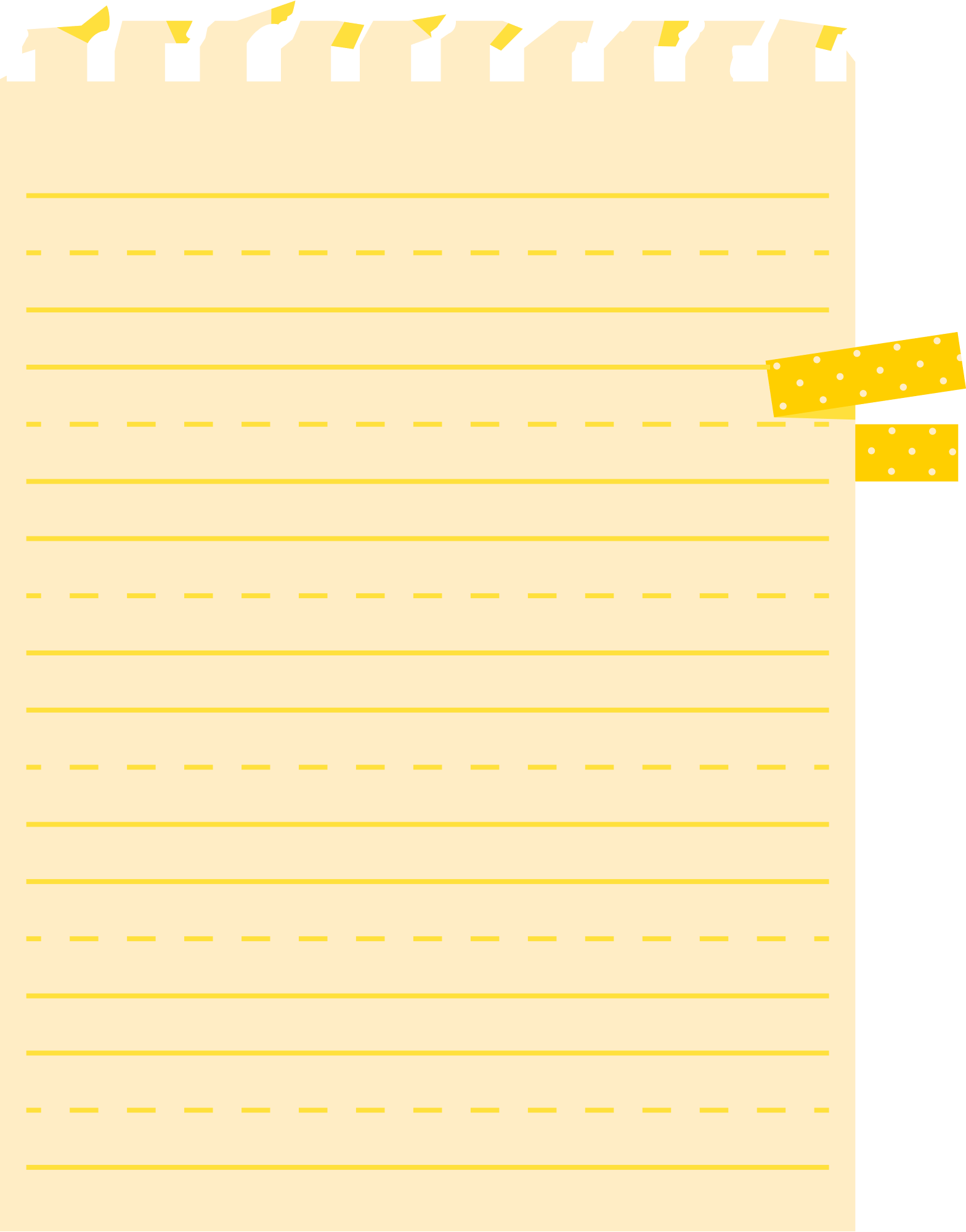 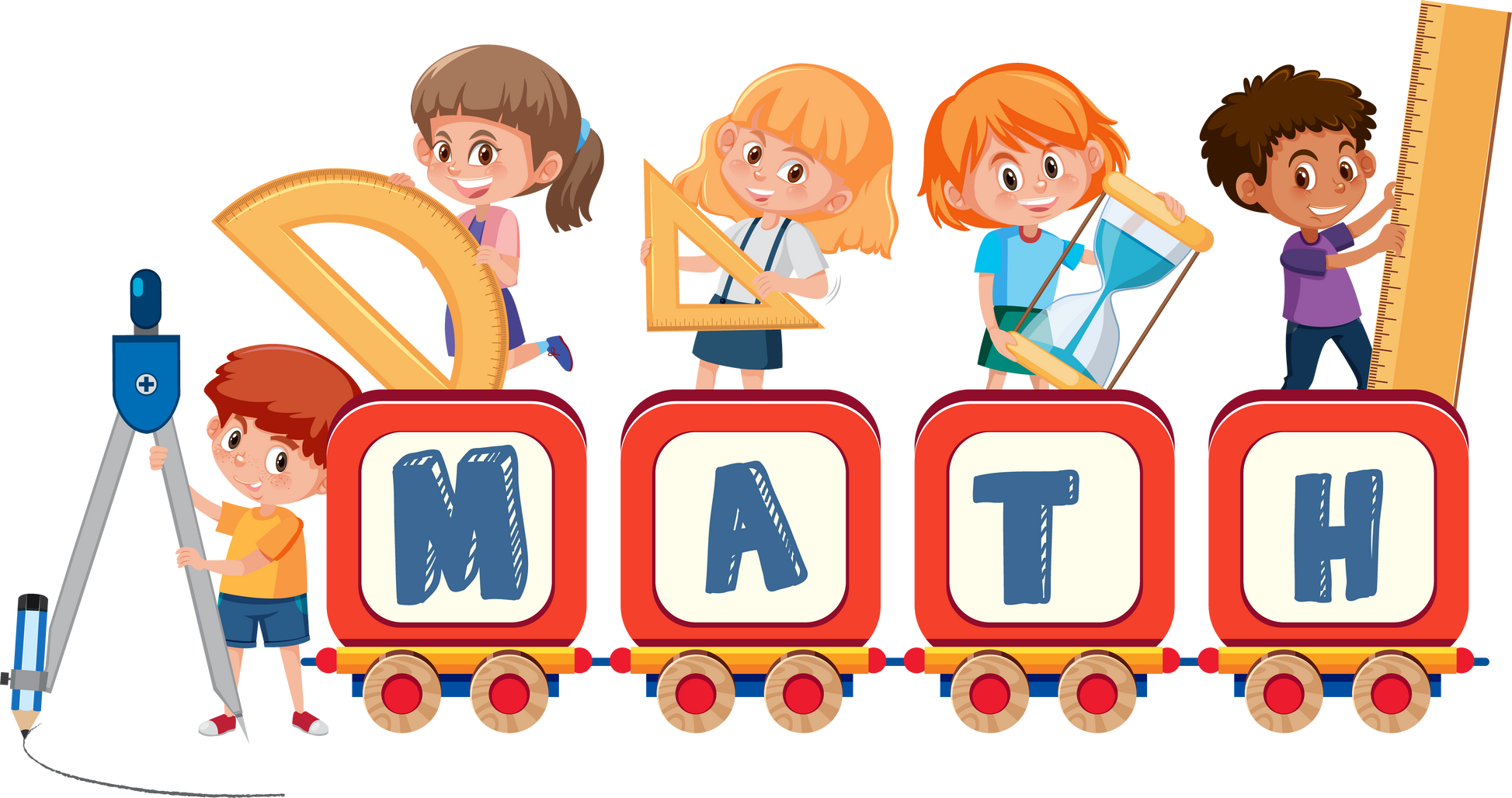 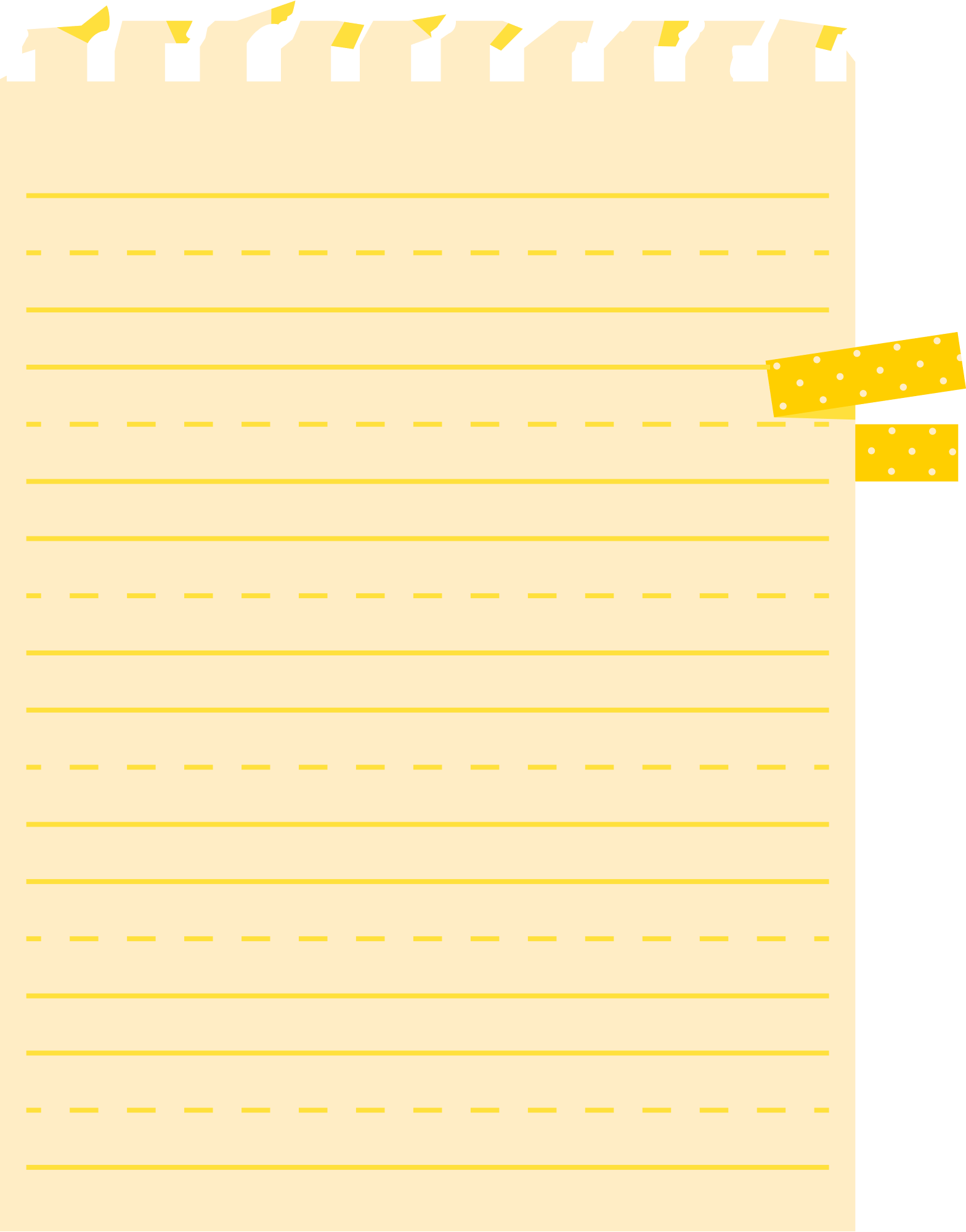 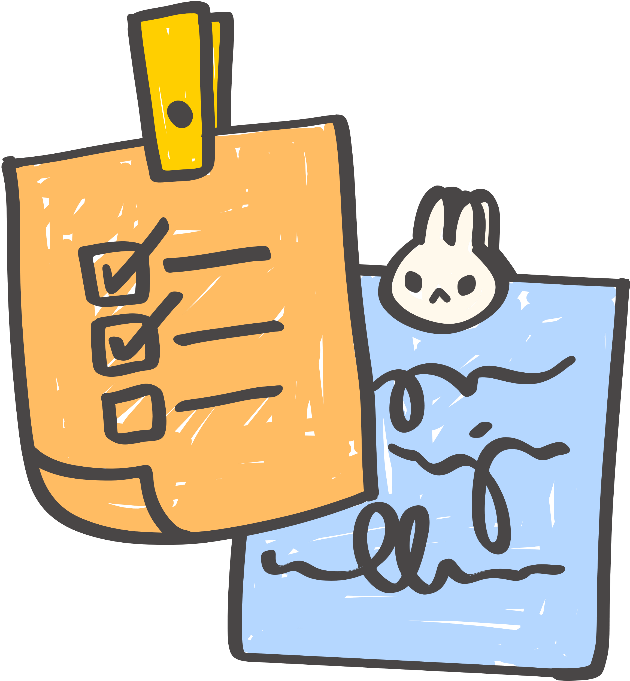 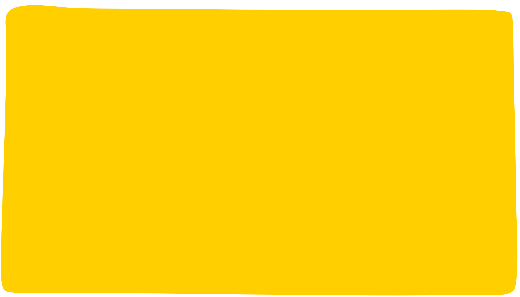 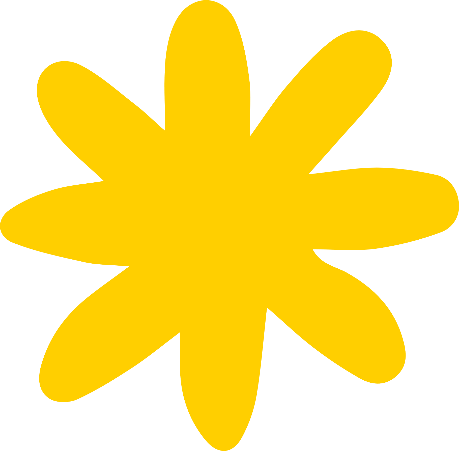 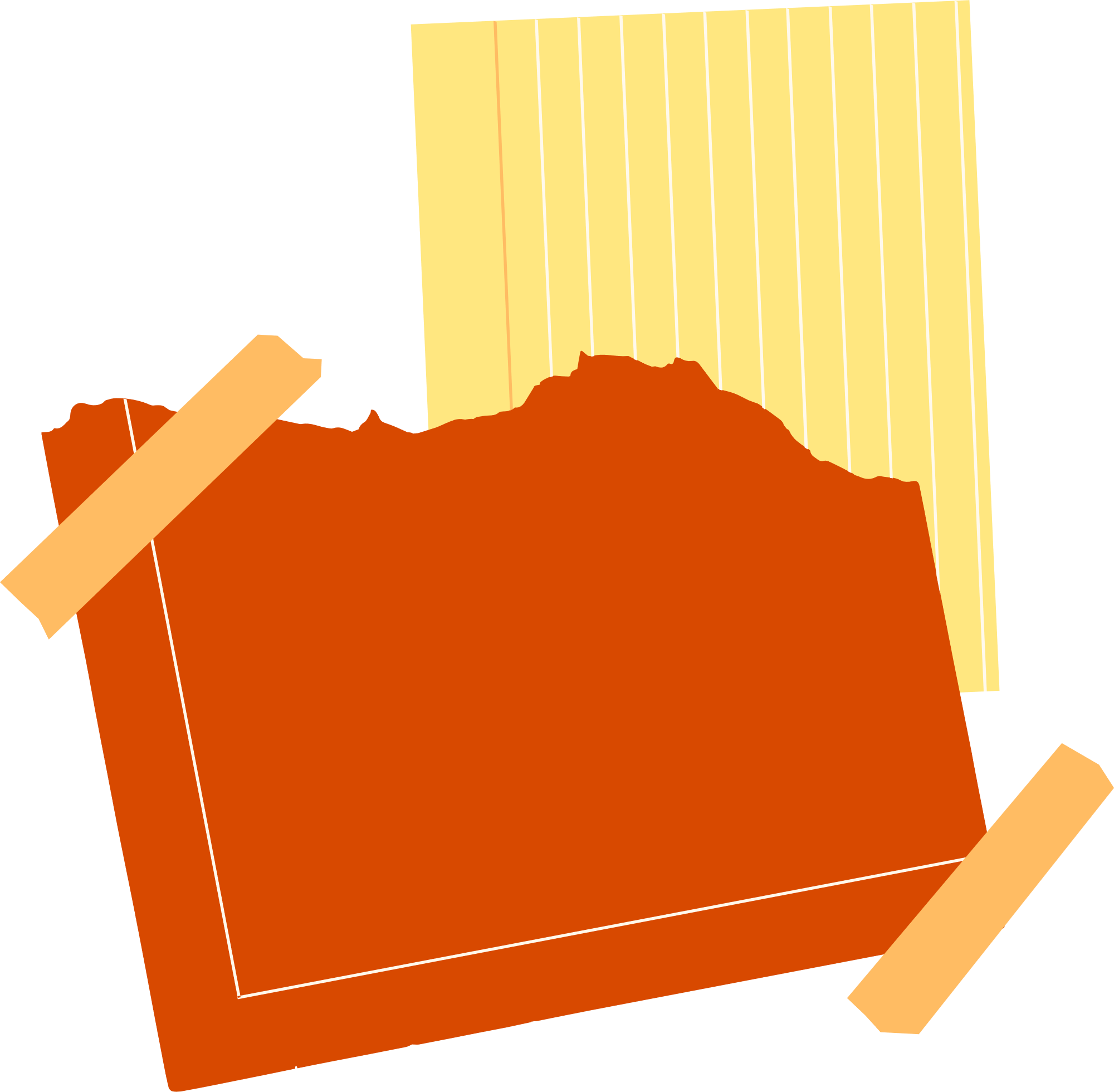 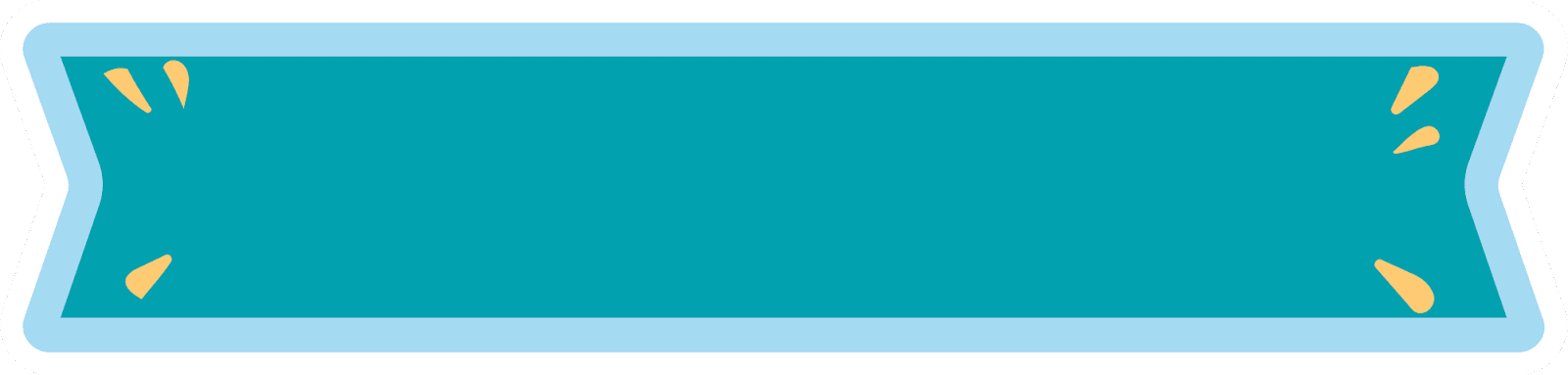 Bài 3
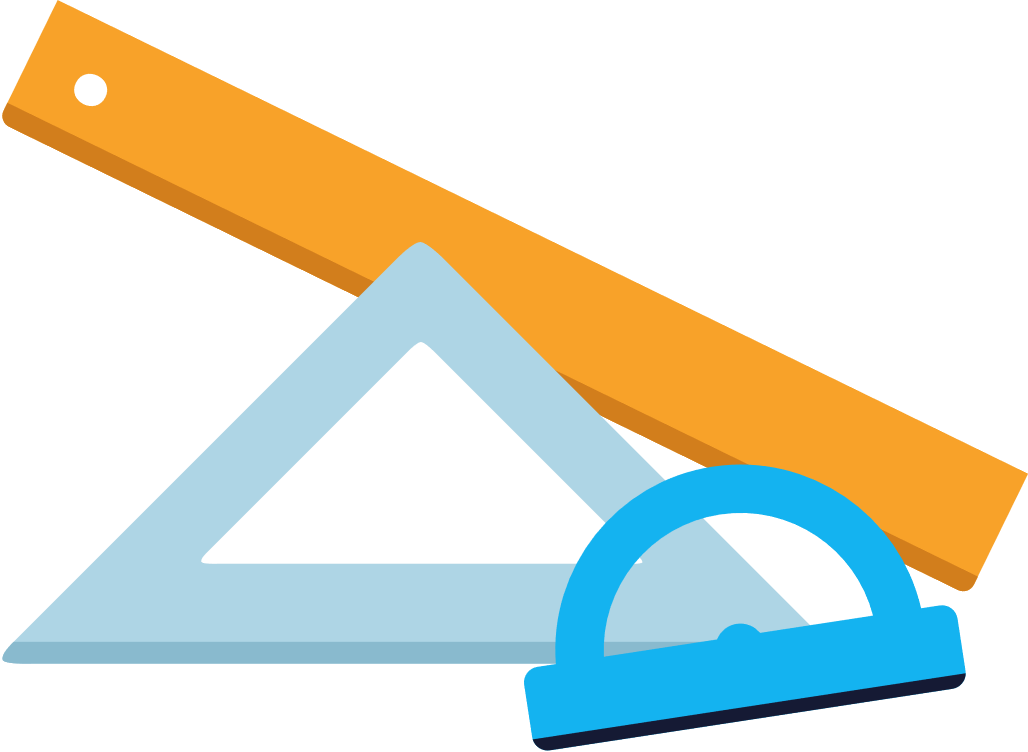 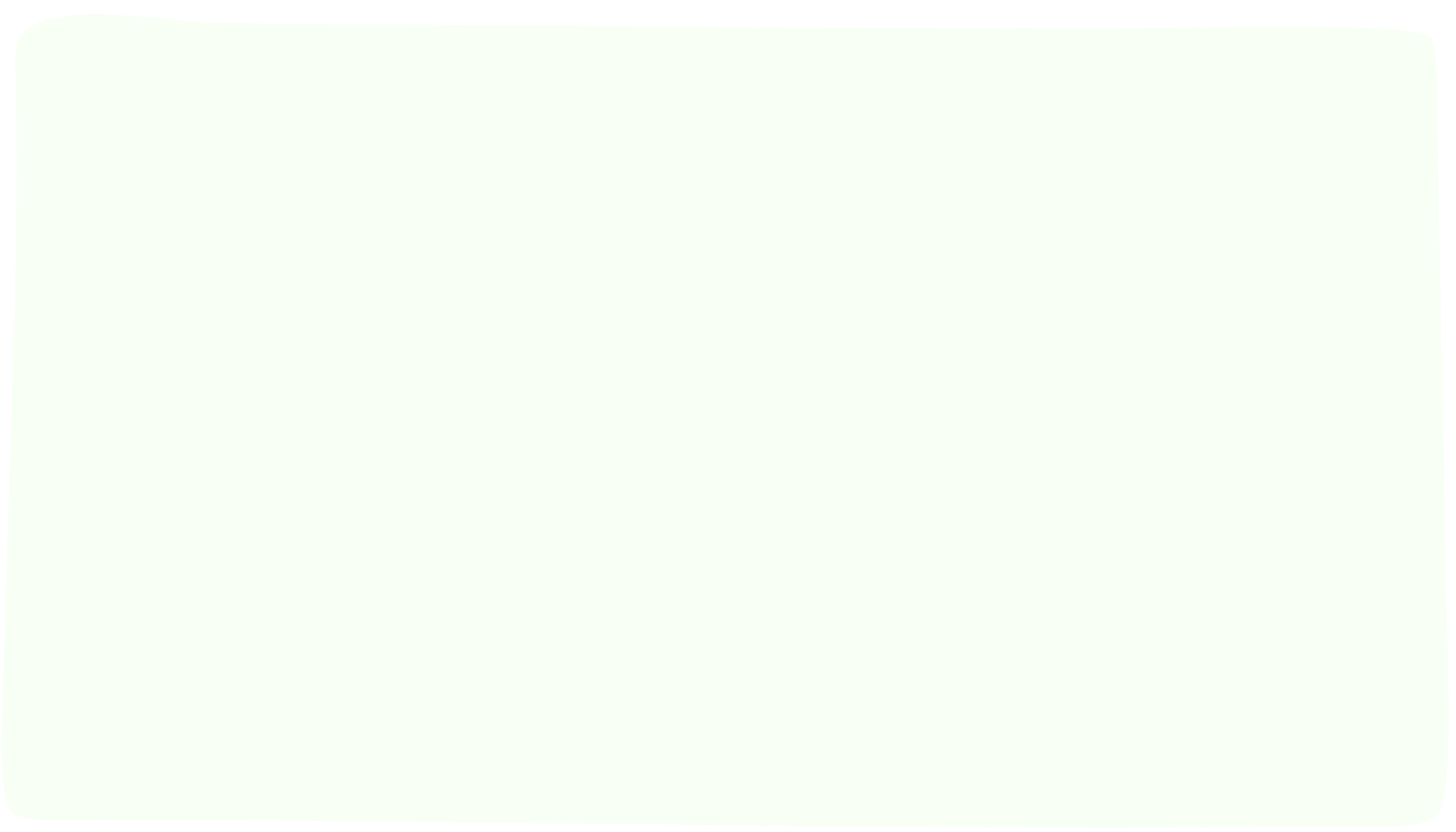 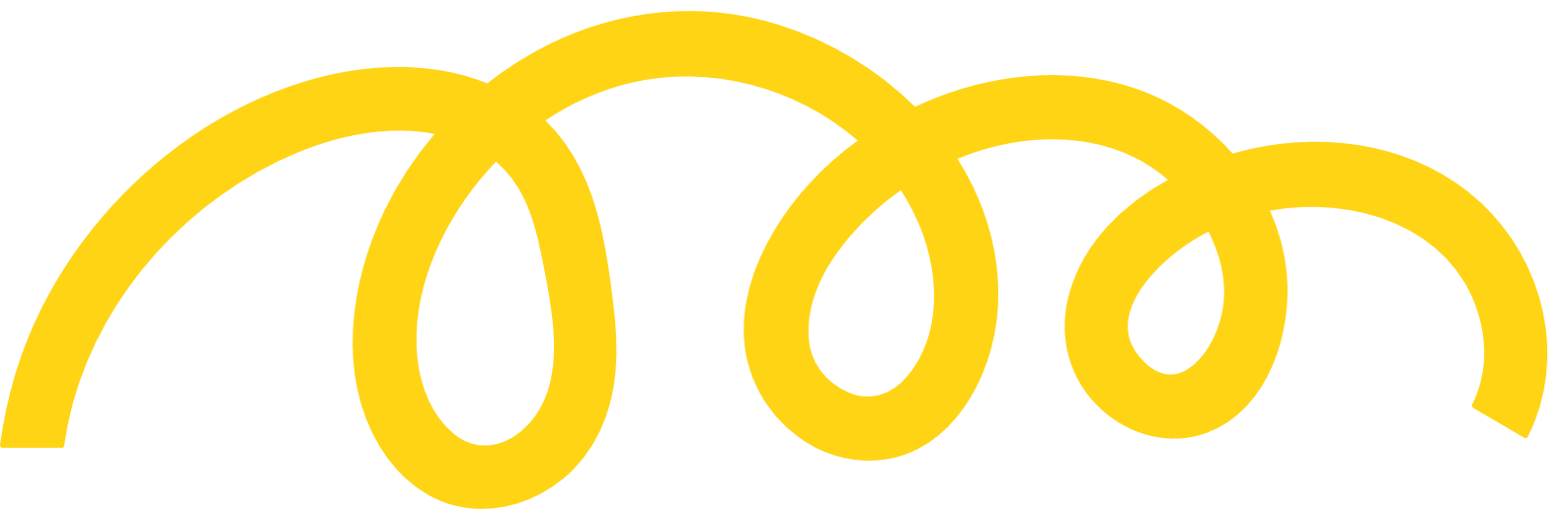 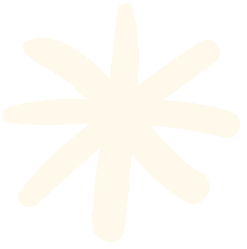 Quy đồng mẫu số các phân số.
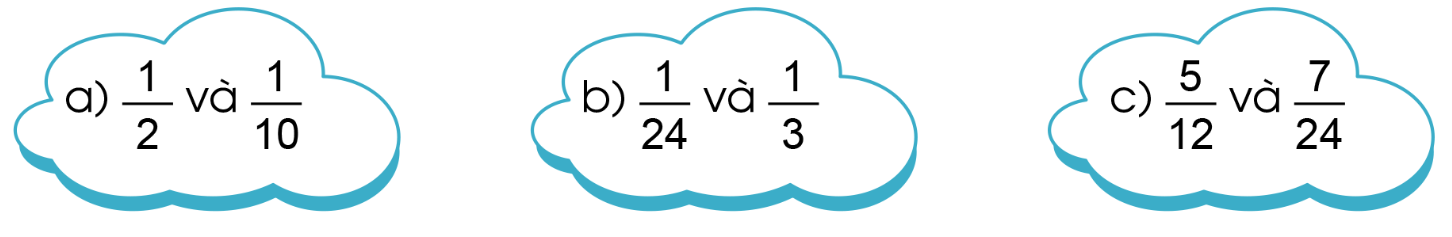 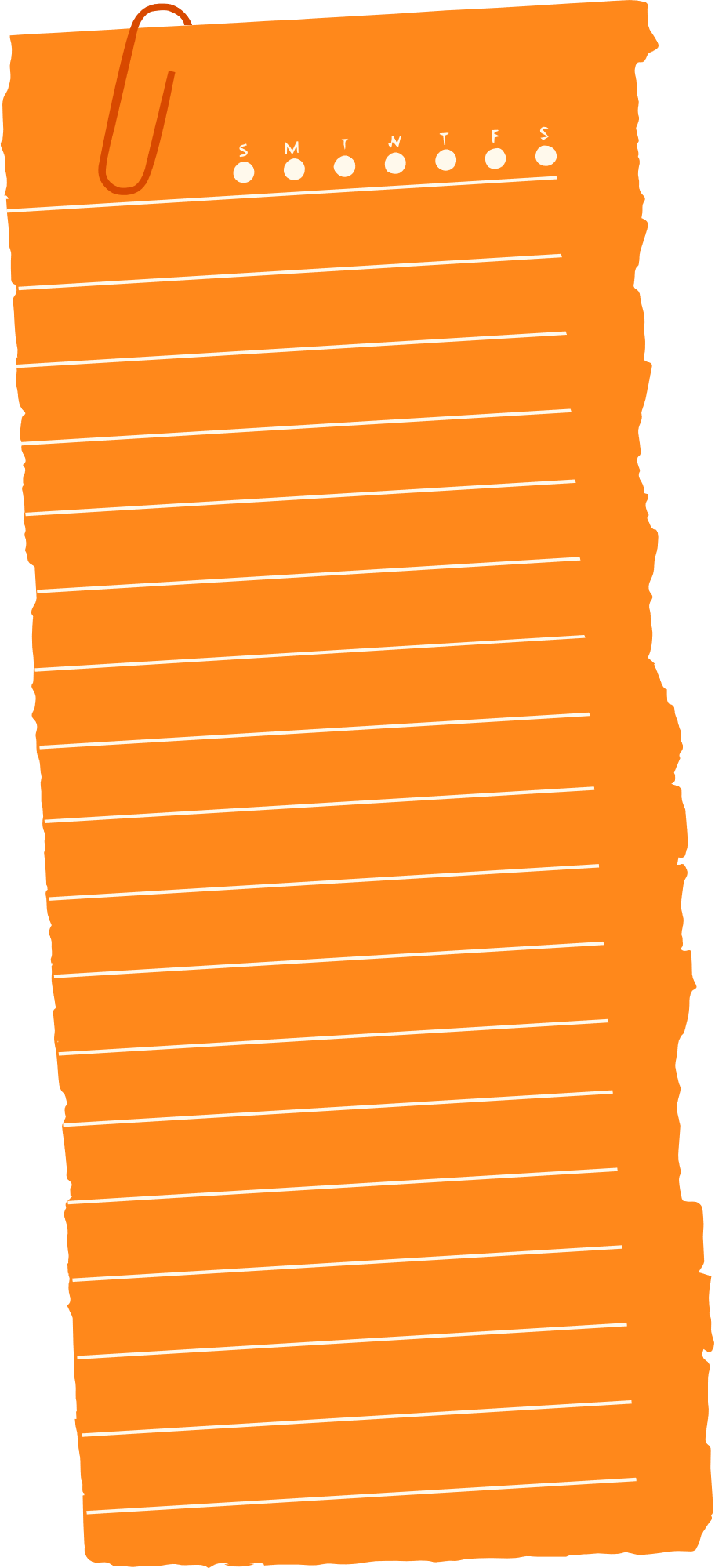 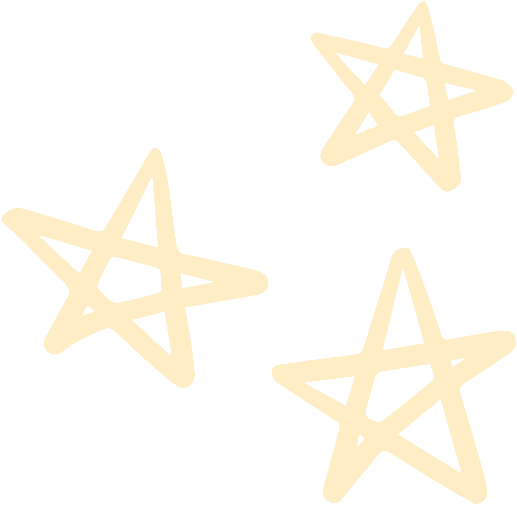 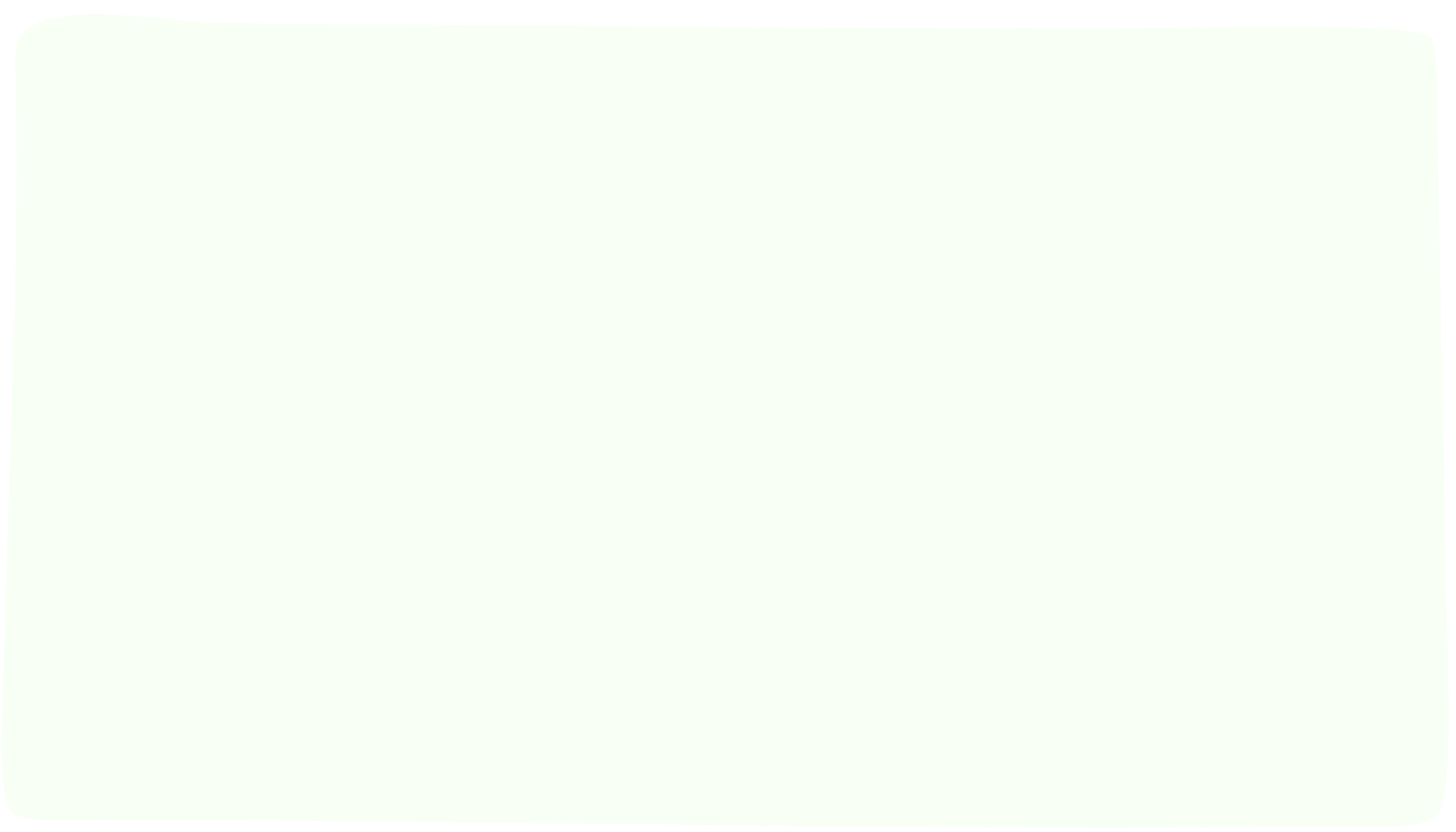 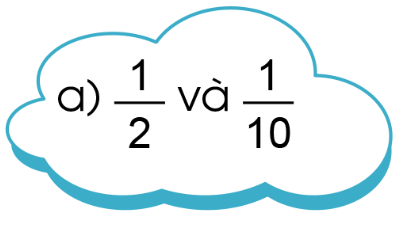 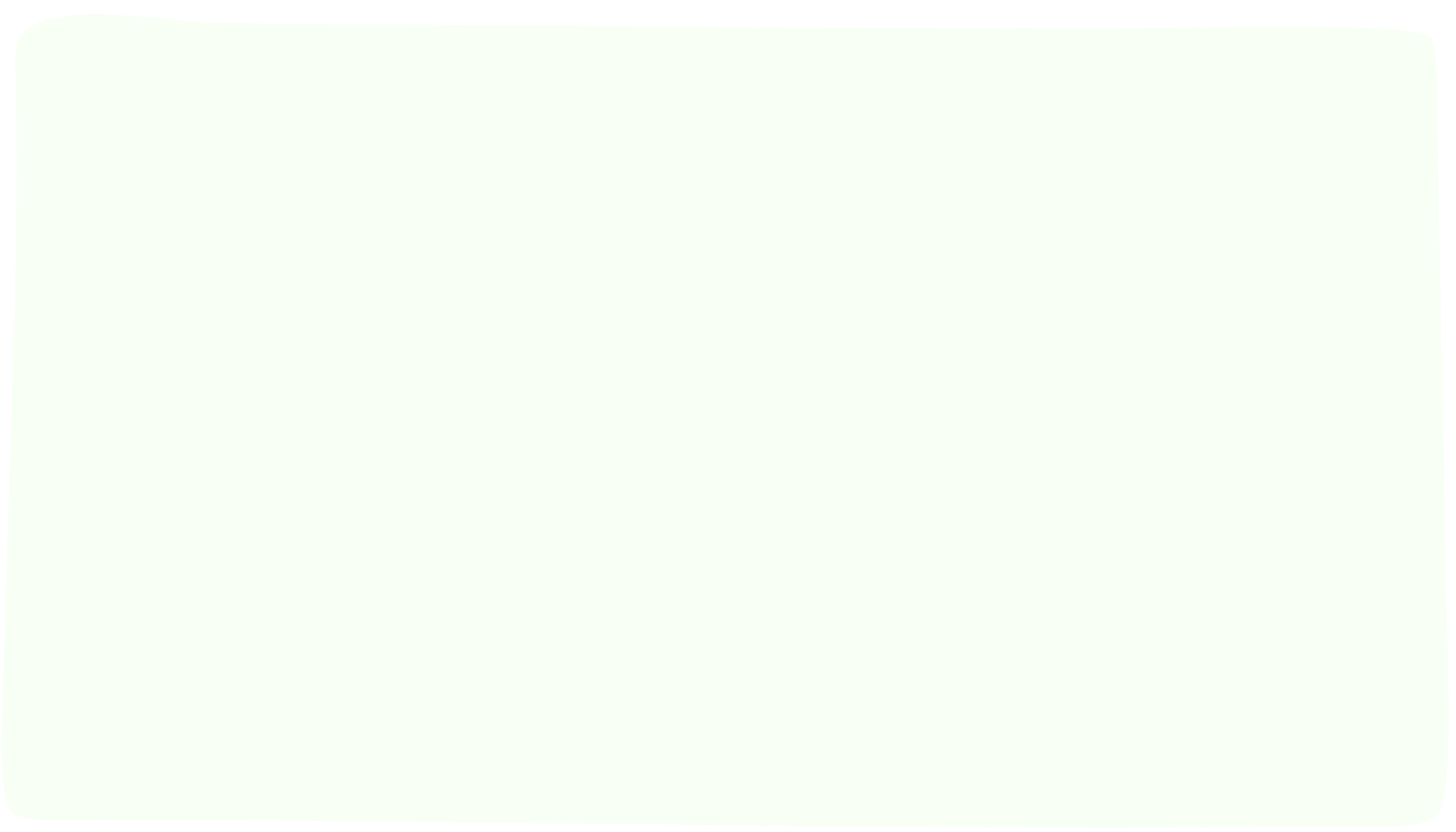 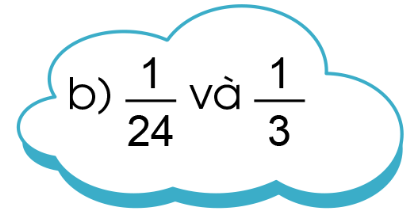 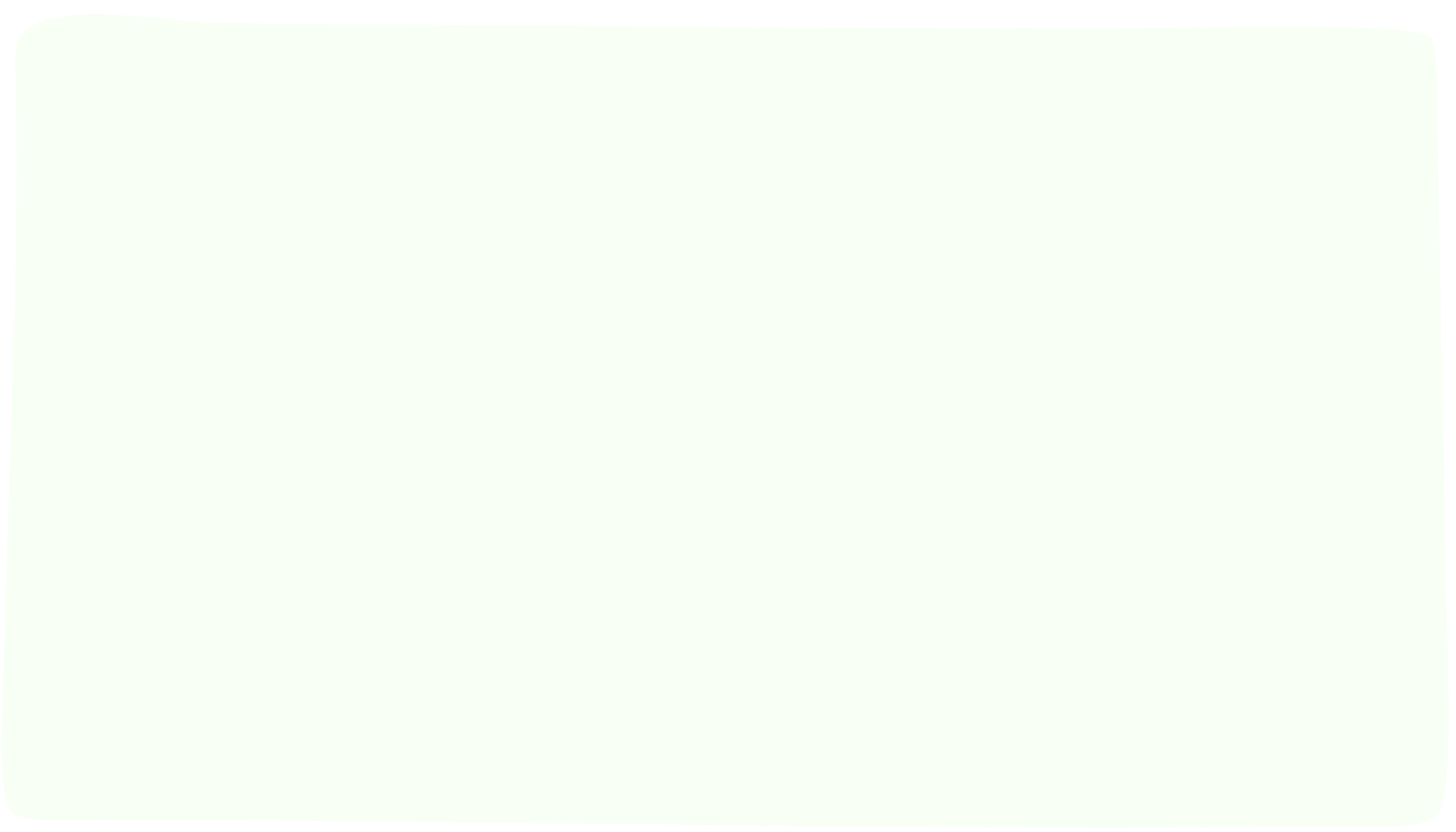 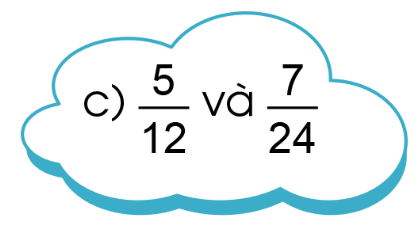 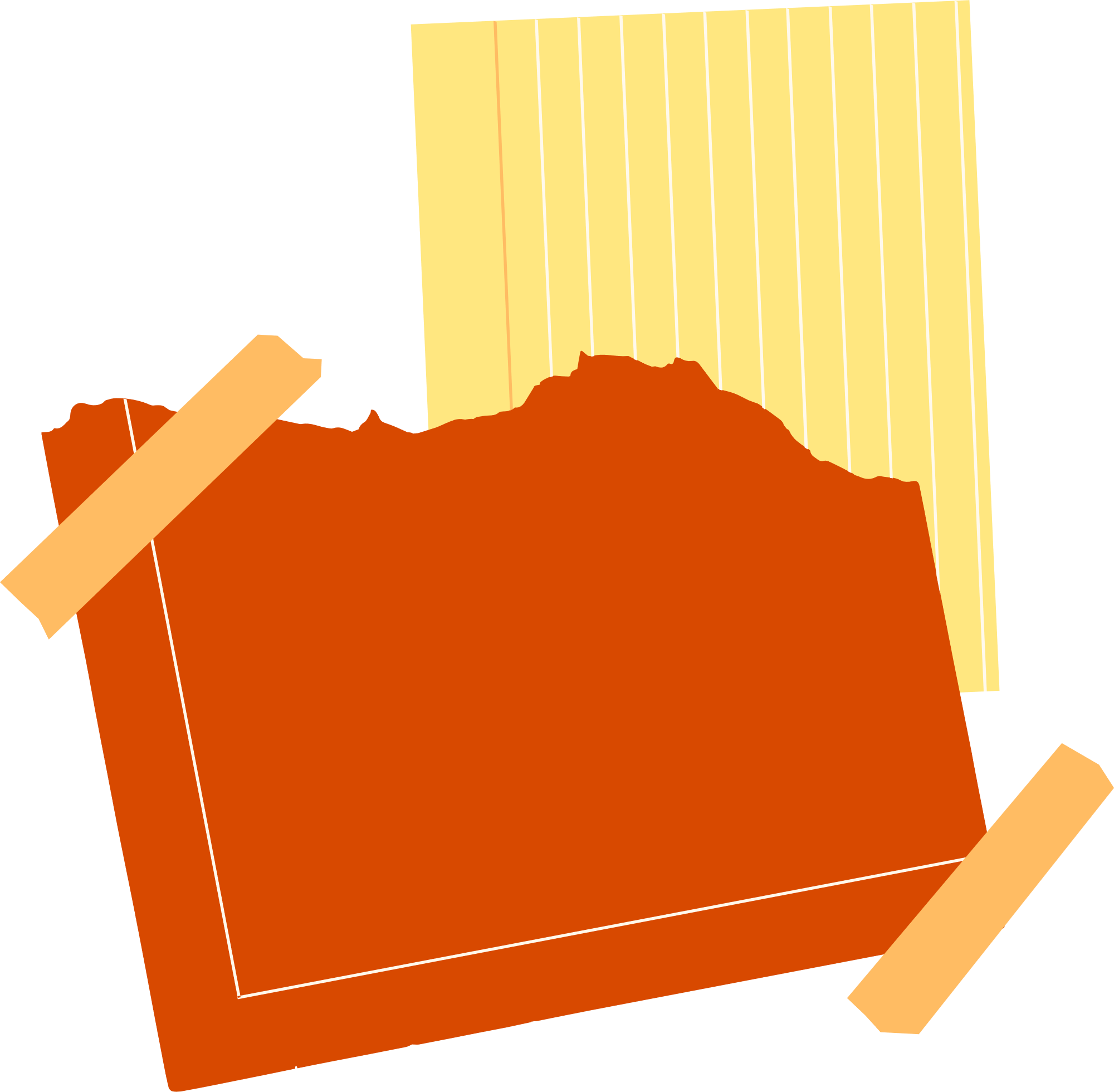 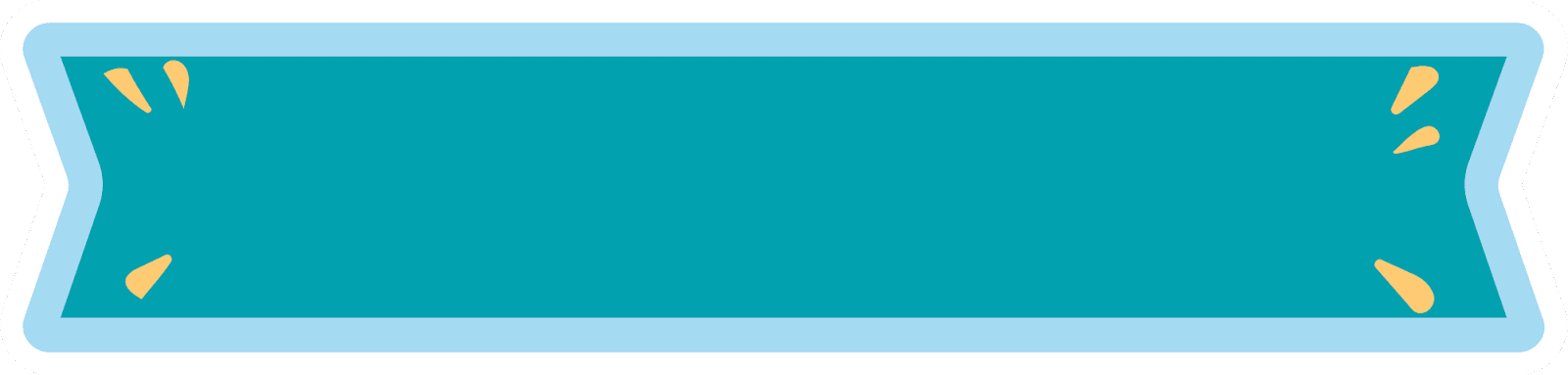 Bài 4
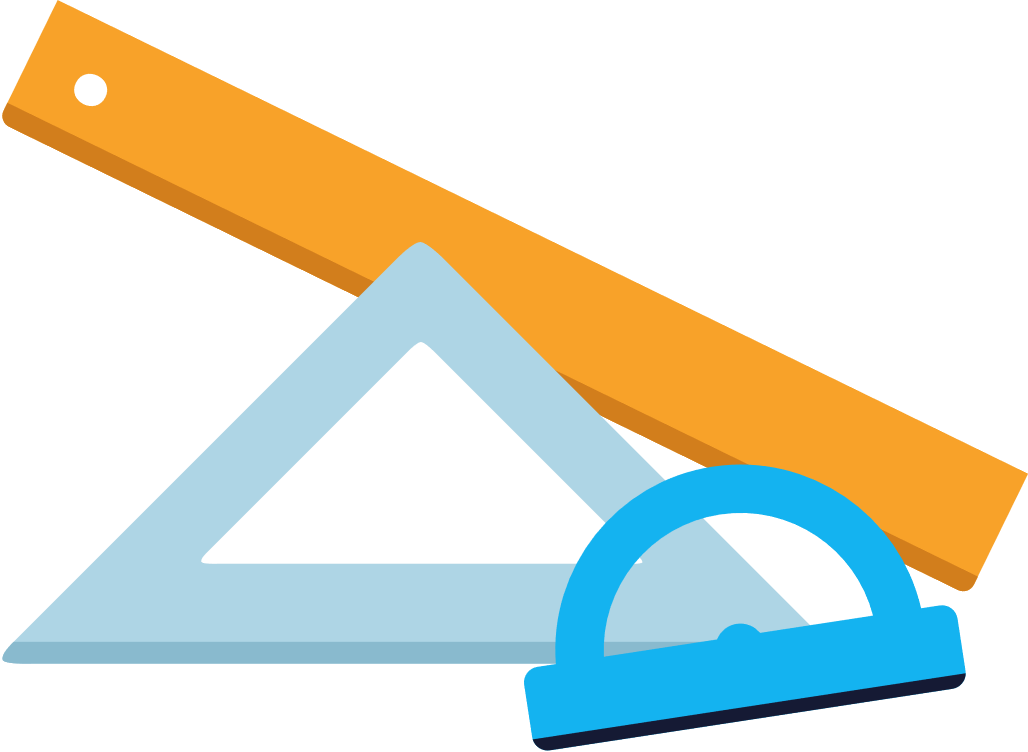 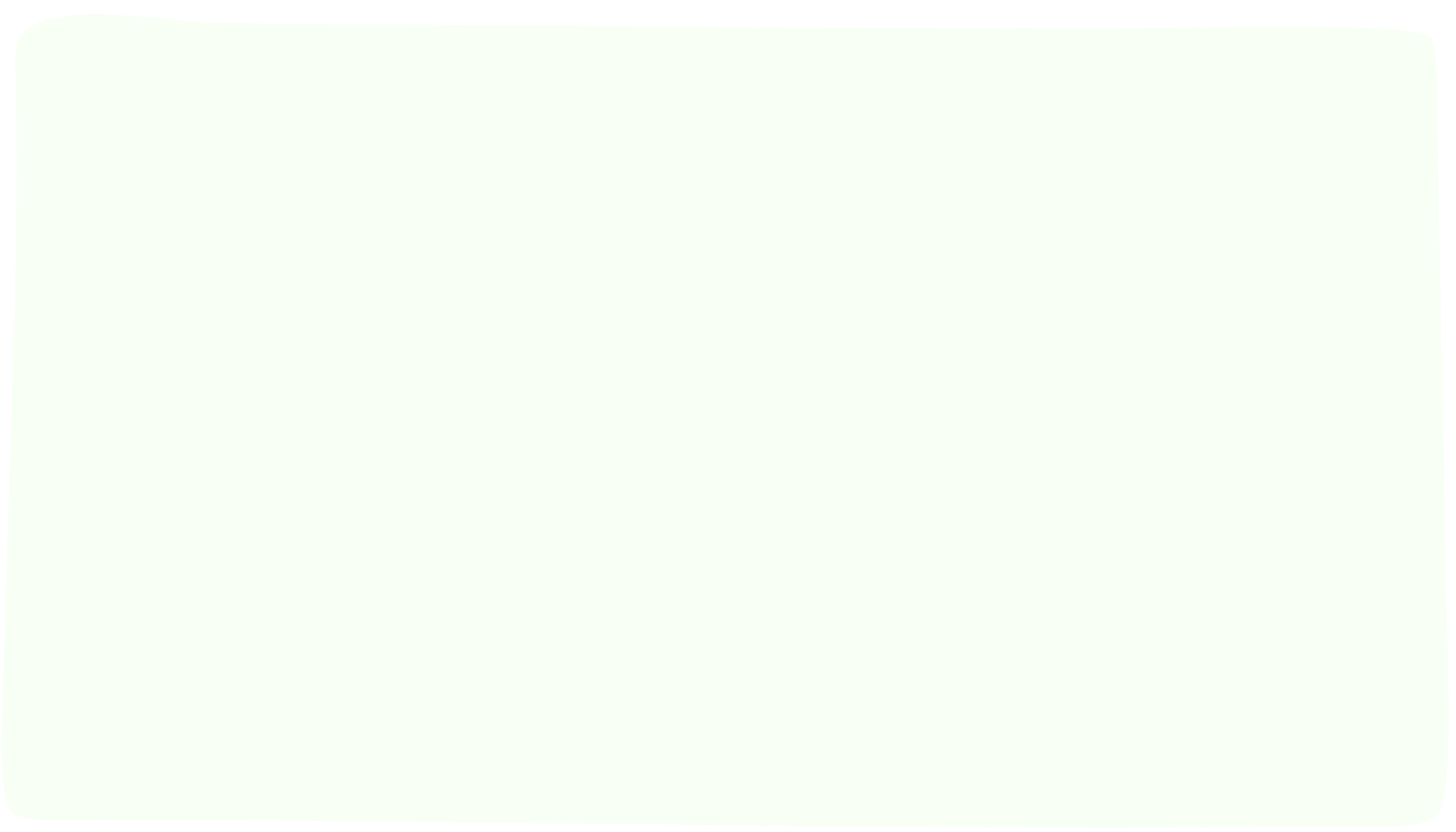 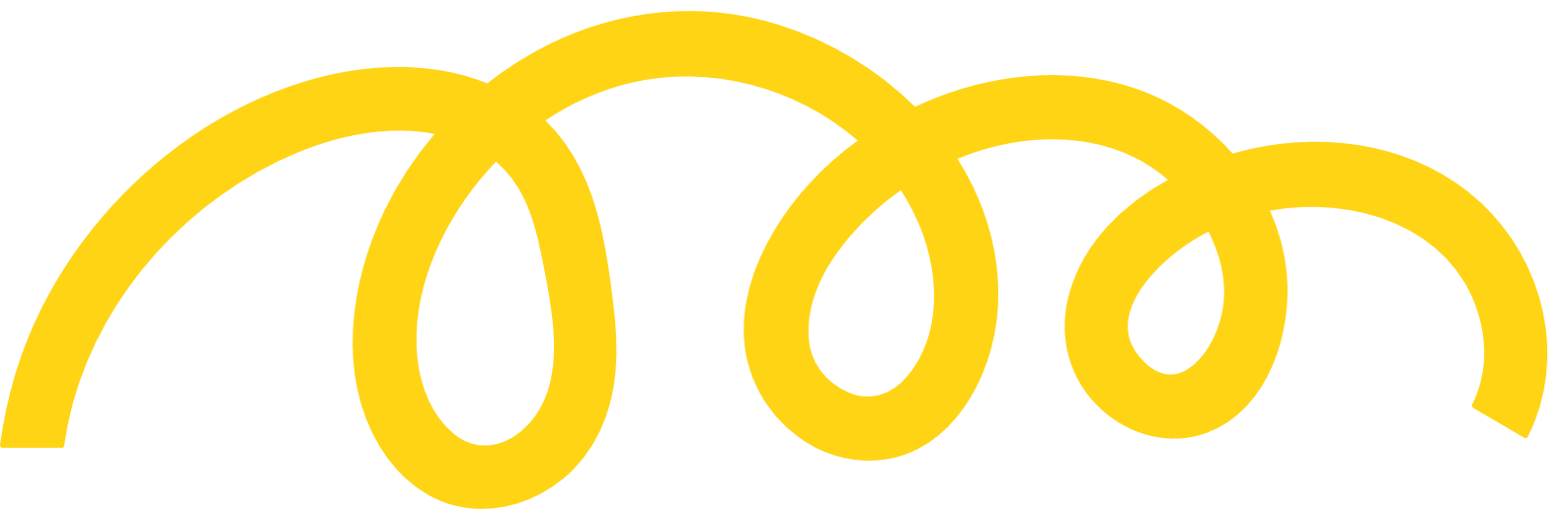 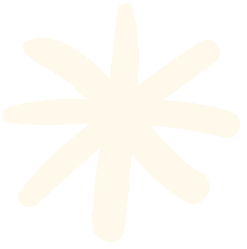 Rút gọn rồi quy đồng mẫu số hai phân số:
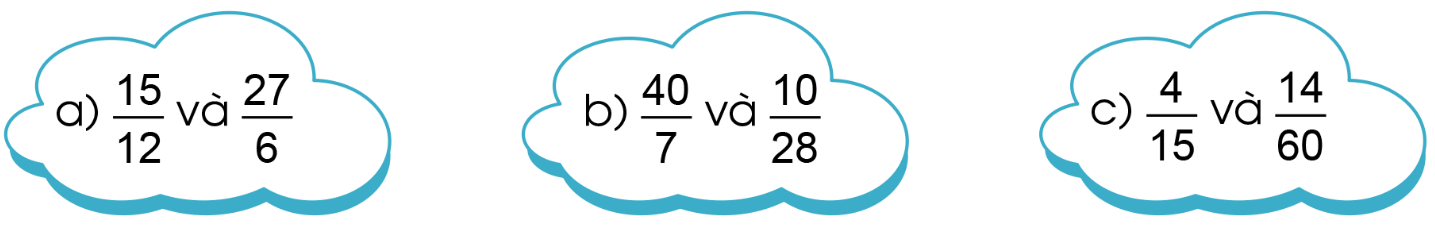 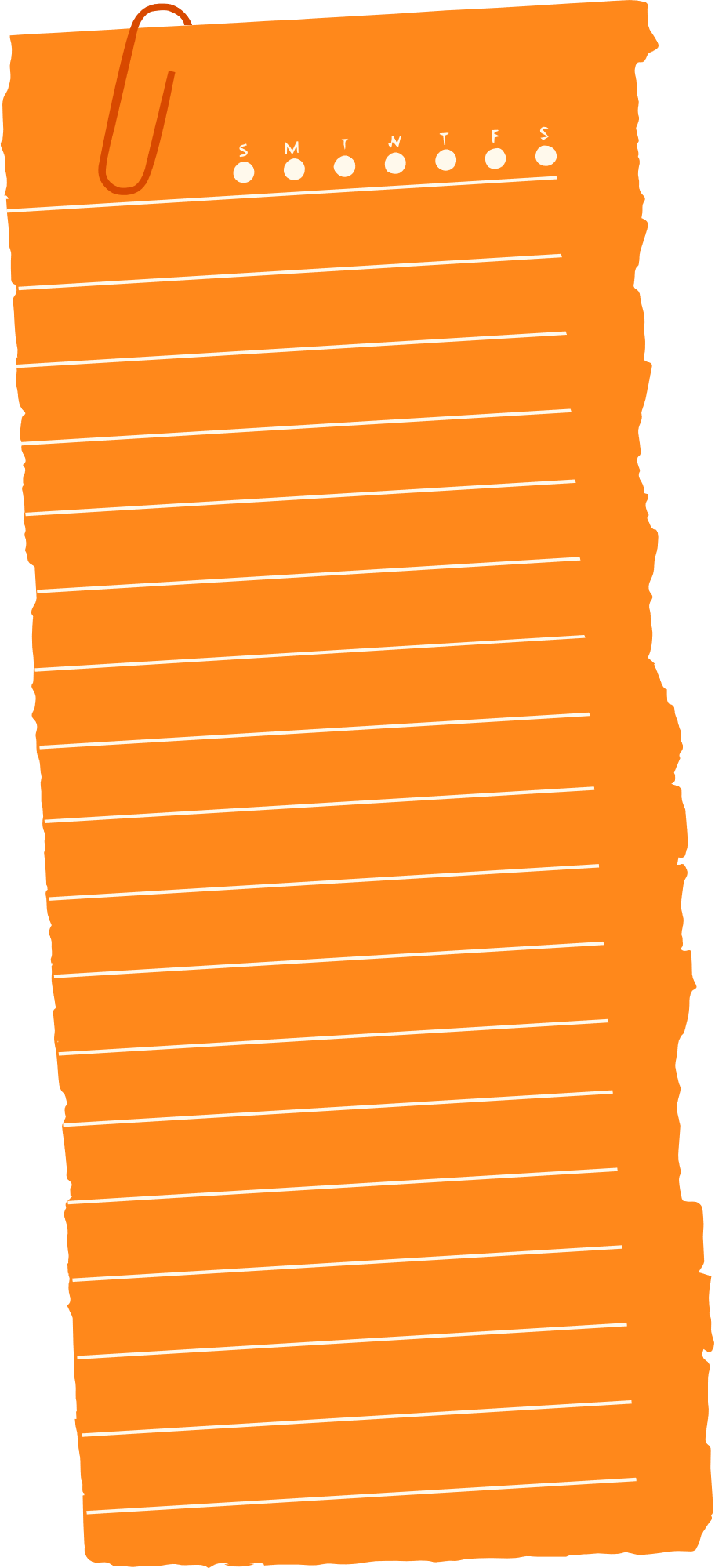 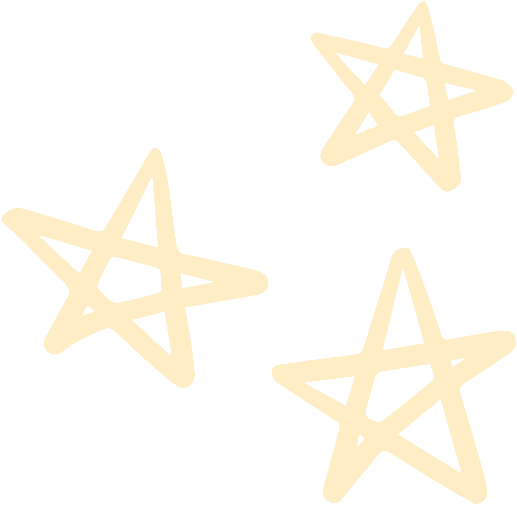 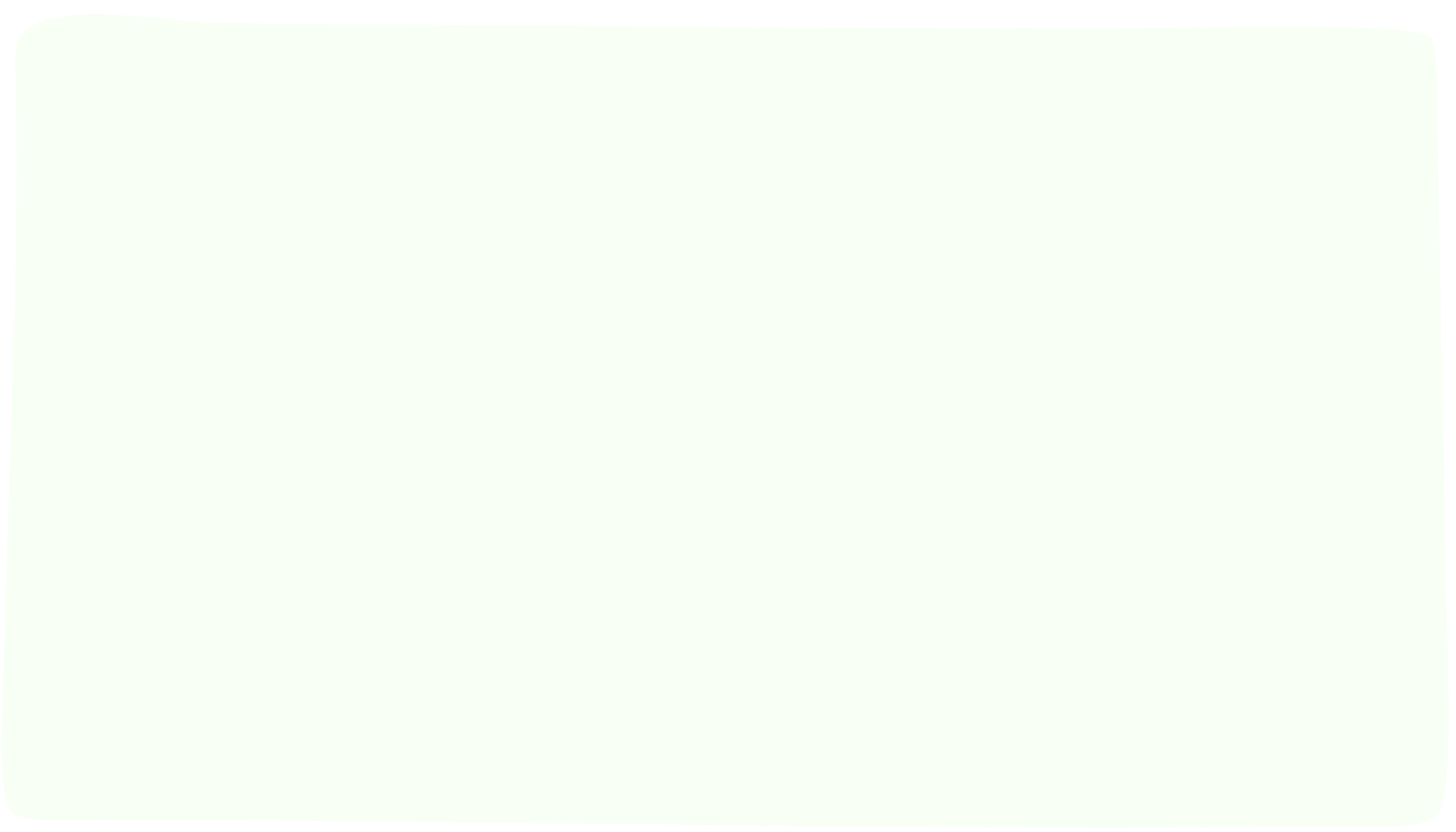 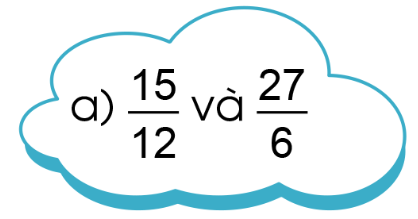 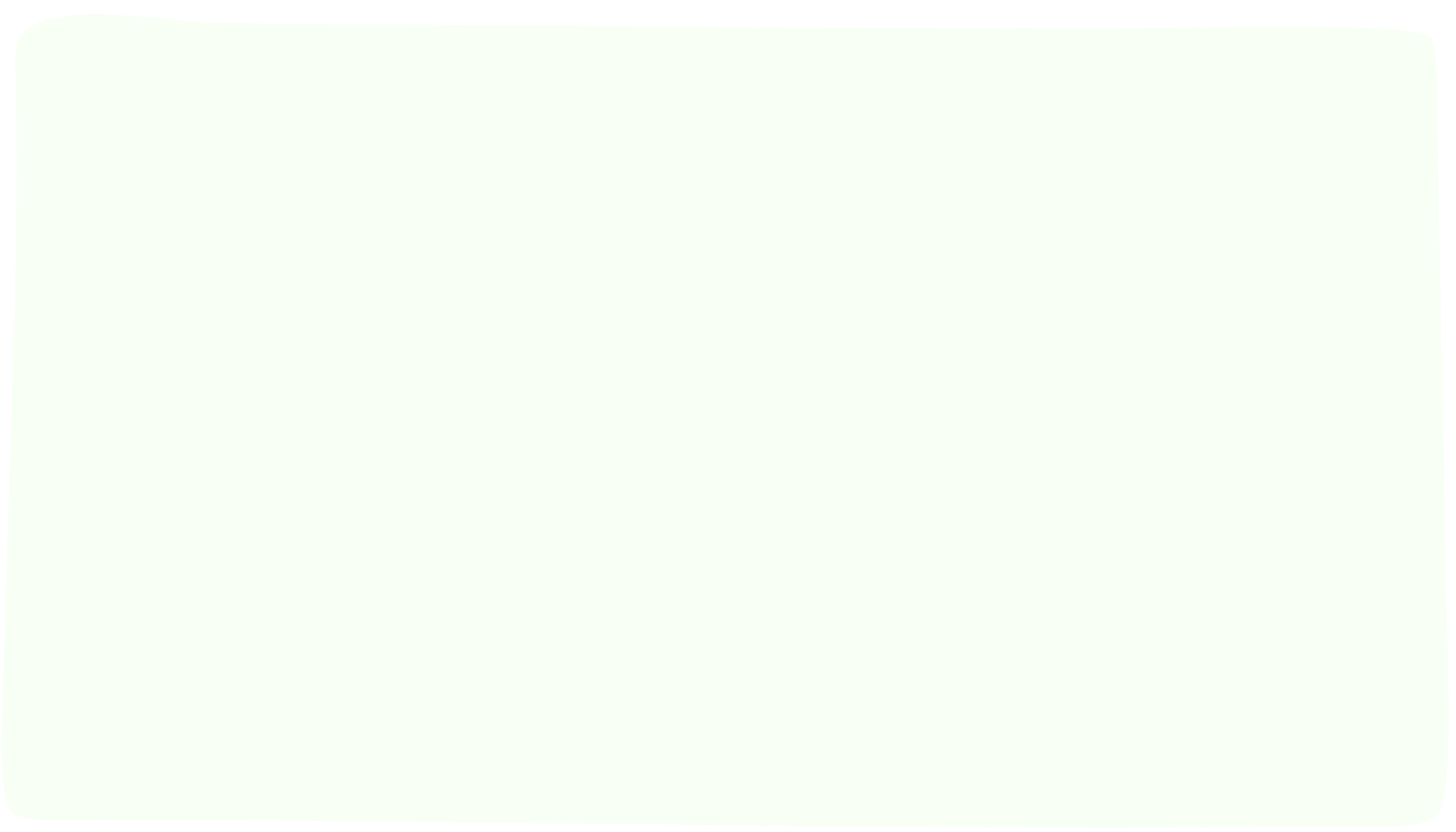 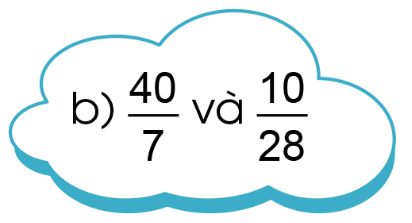 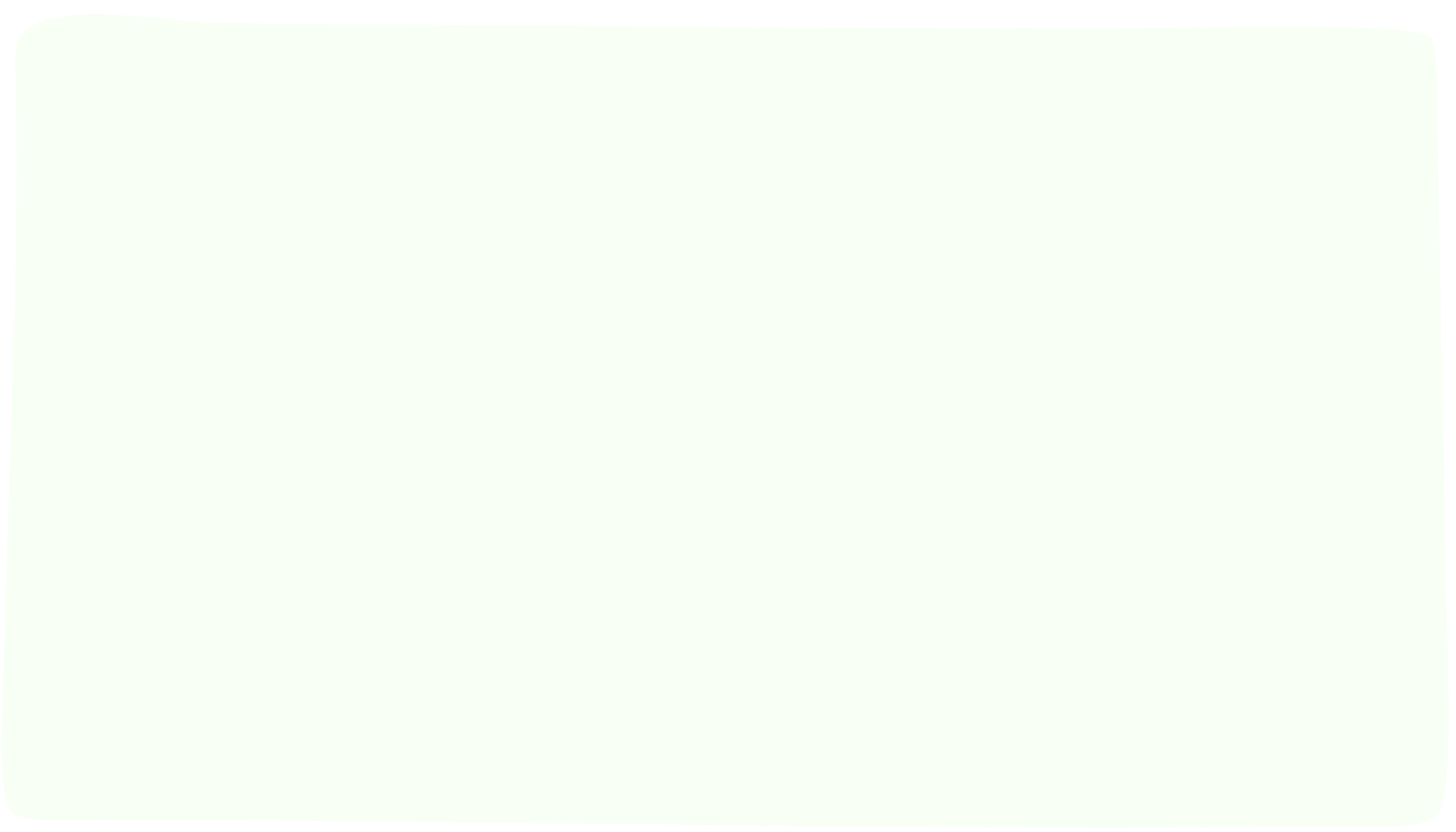 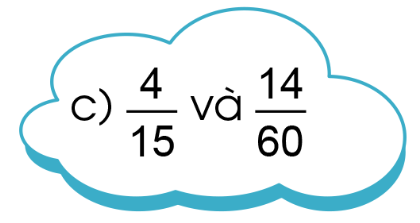 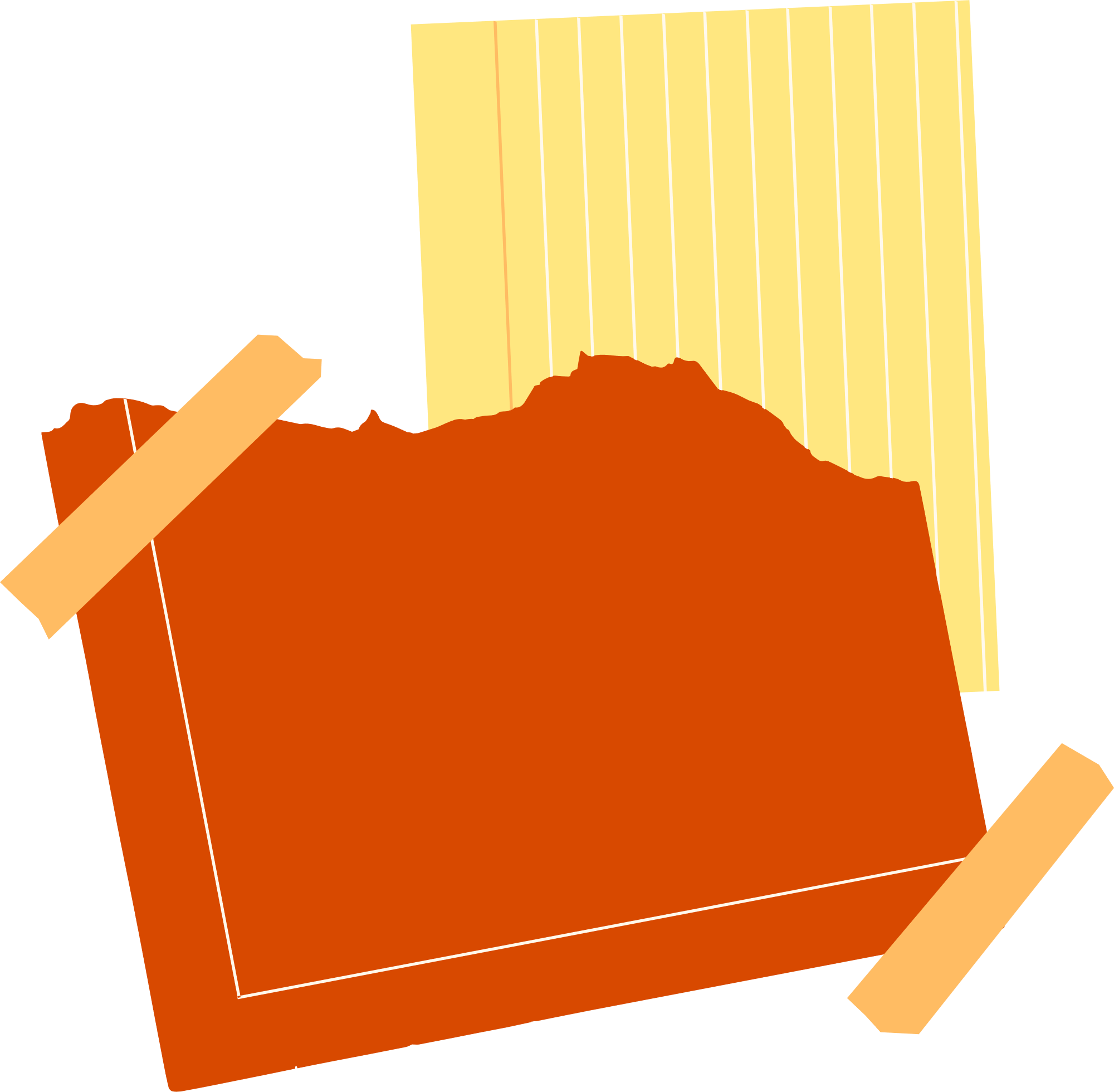 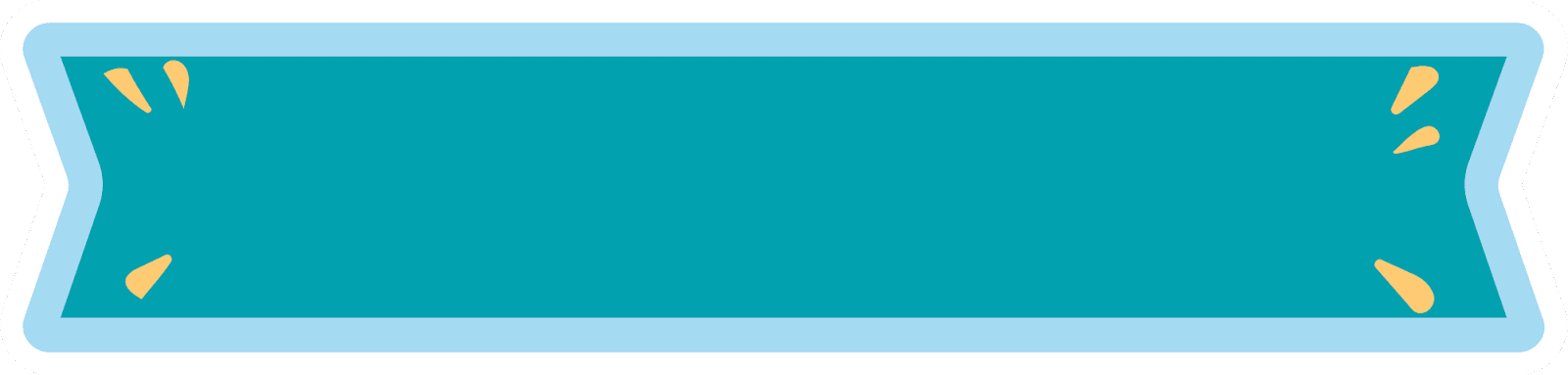 Bài 5
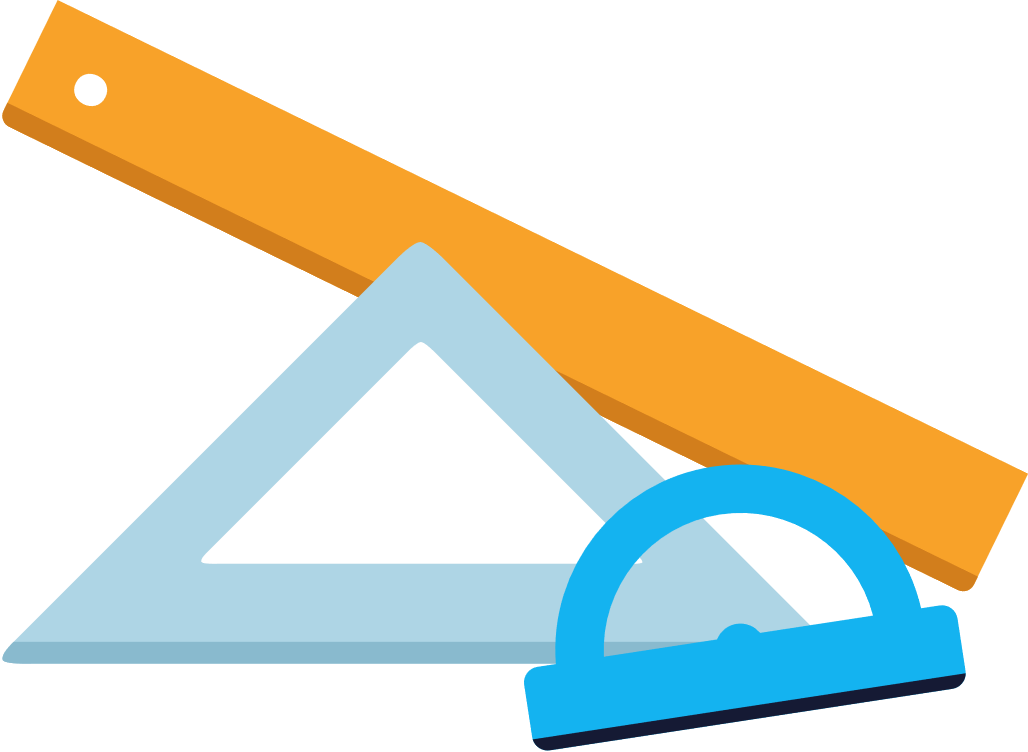 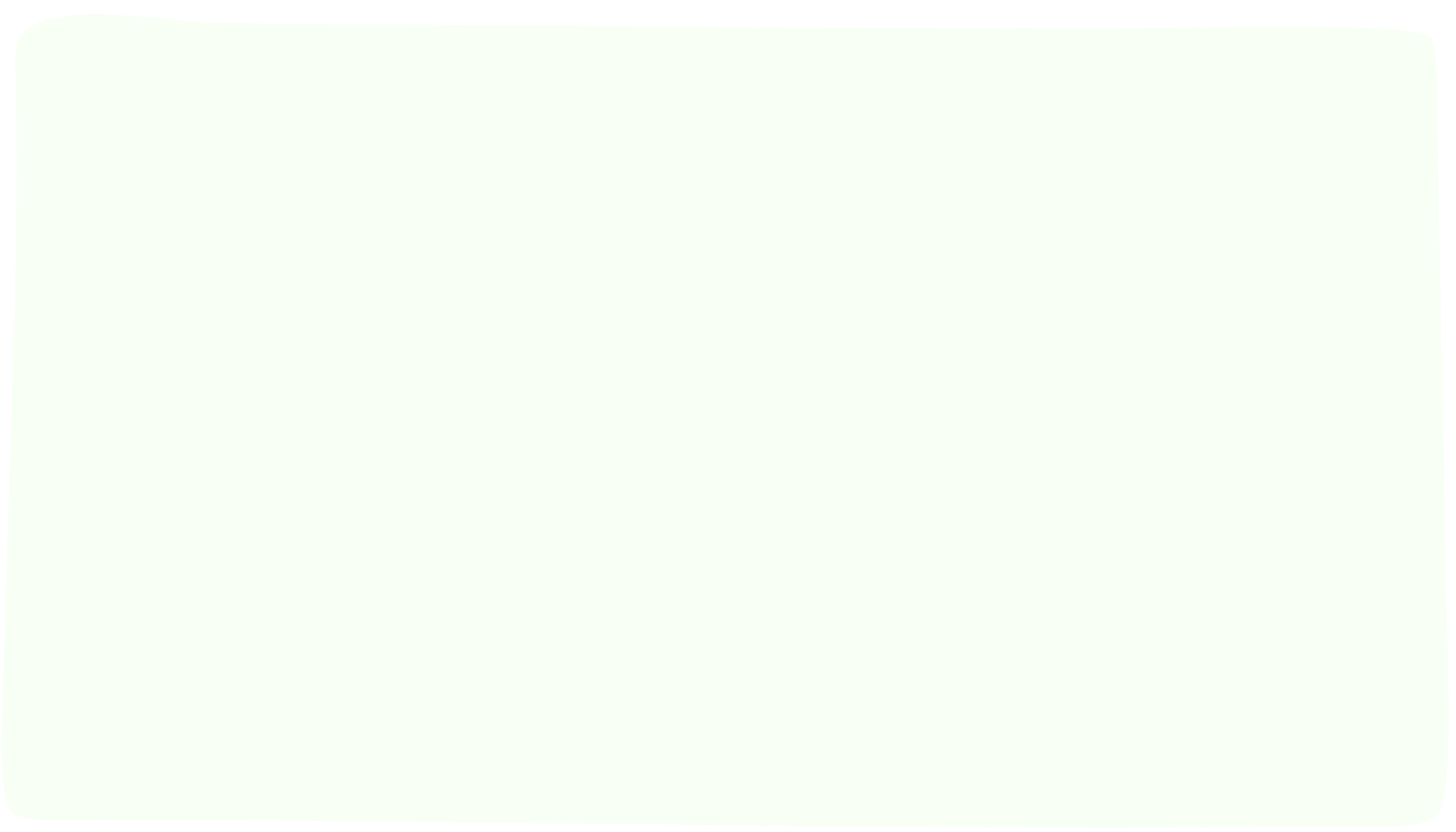 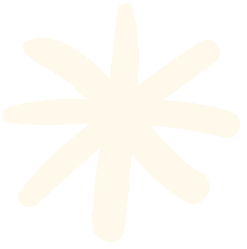 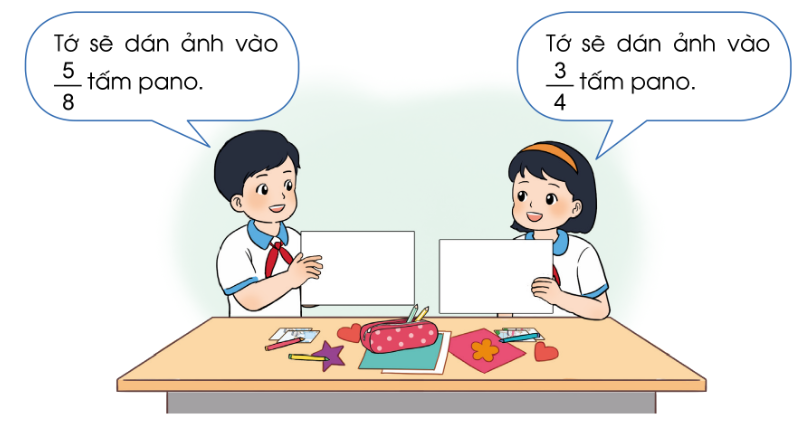 Em hãy quy đồng mẫu số hai phân số chỉ phần pano hai bạn dự kiến sẽ dán ảnh.
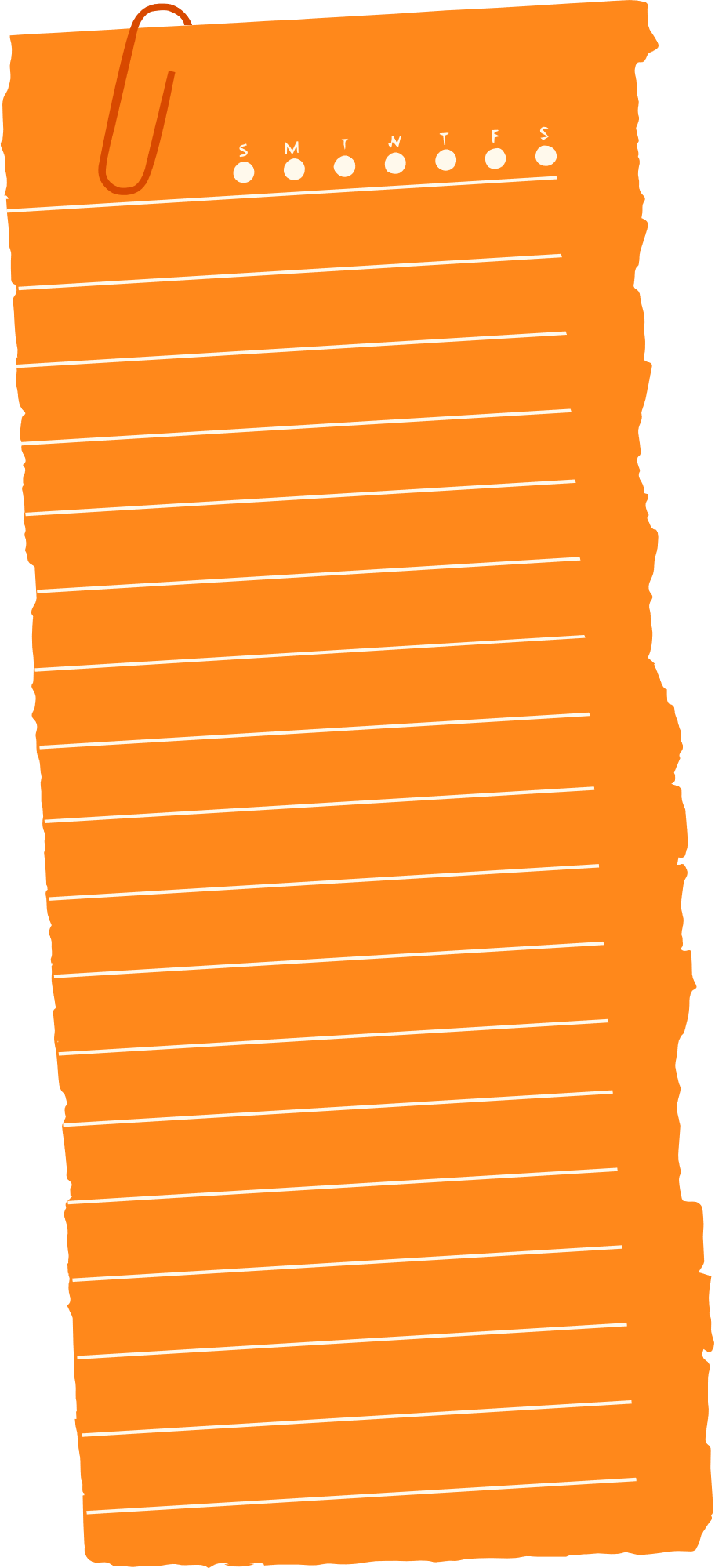 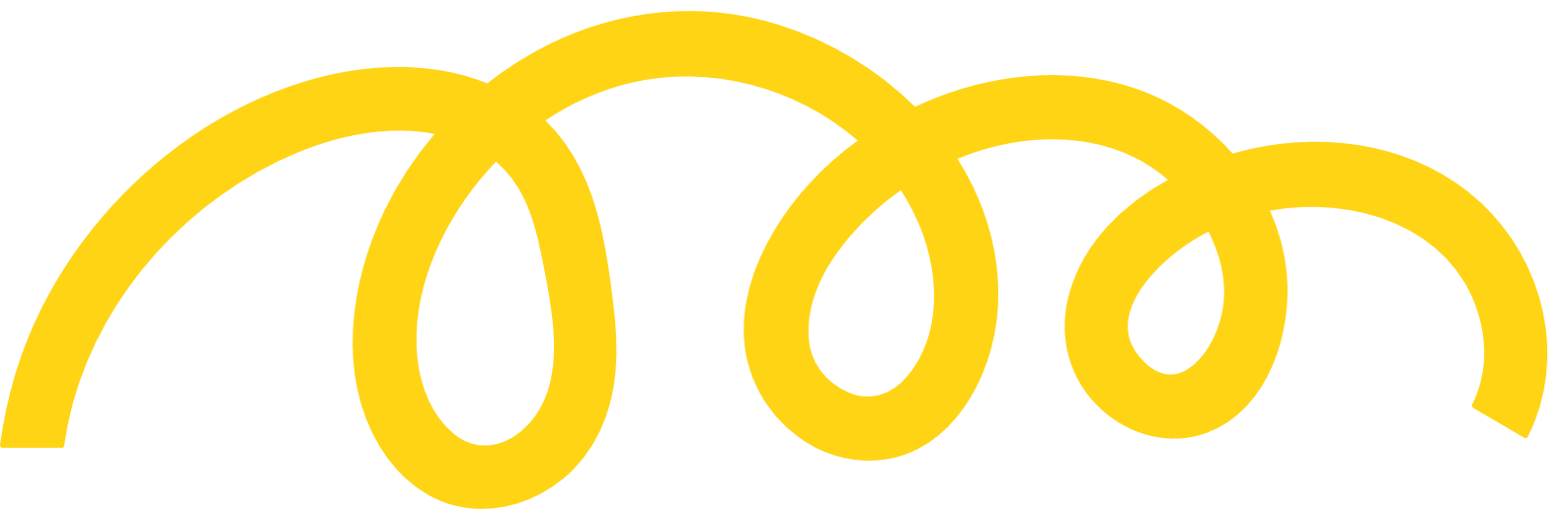 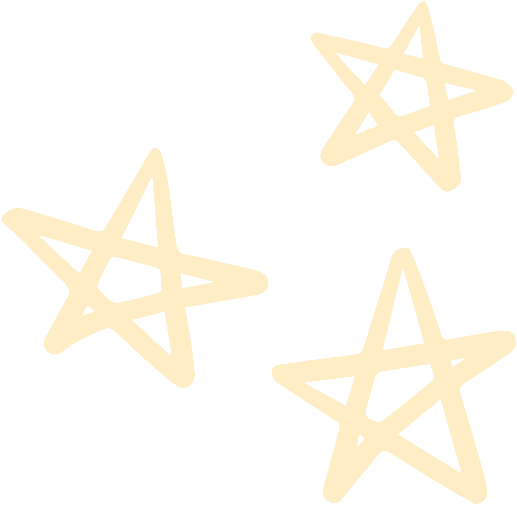 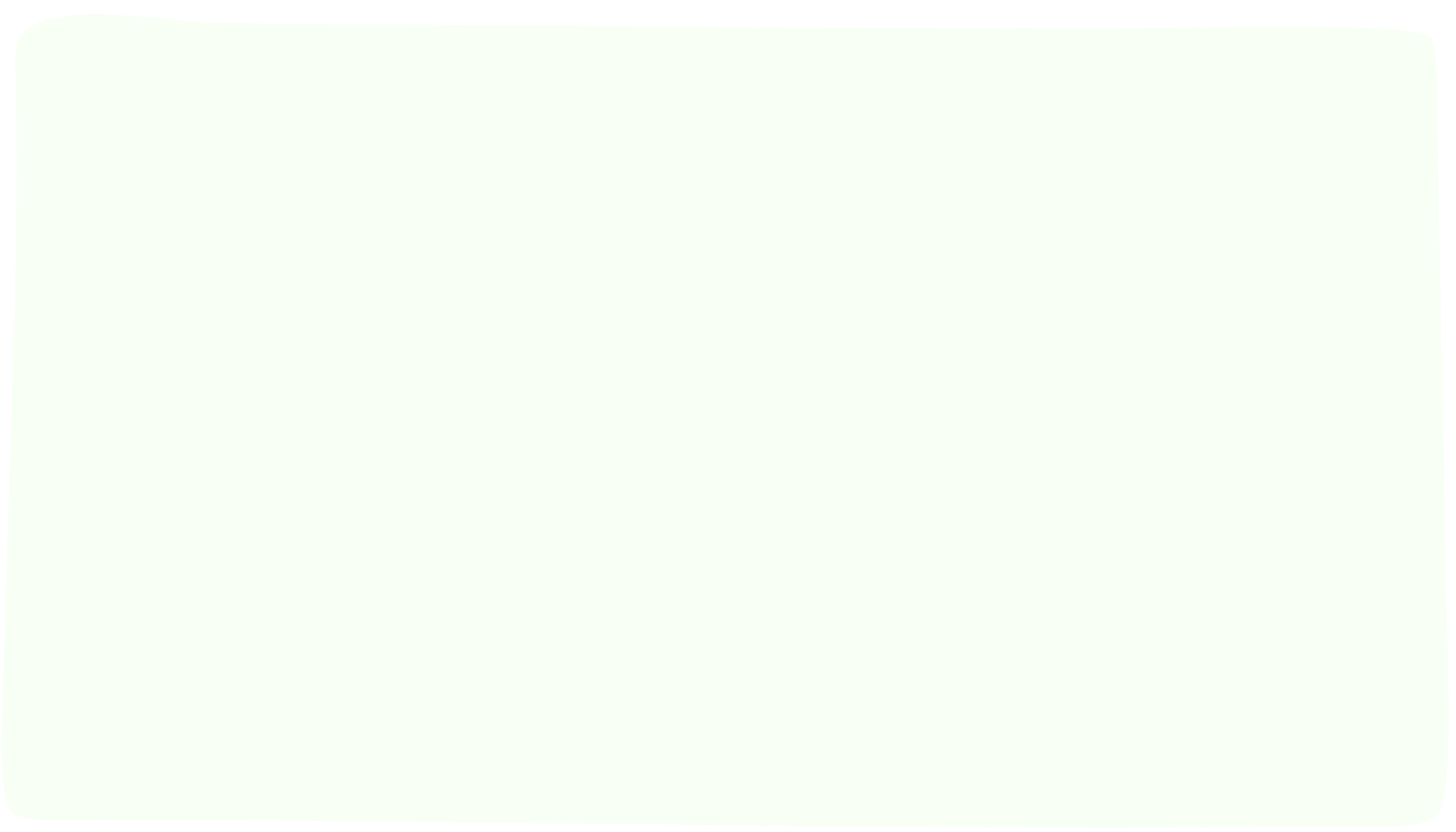 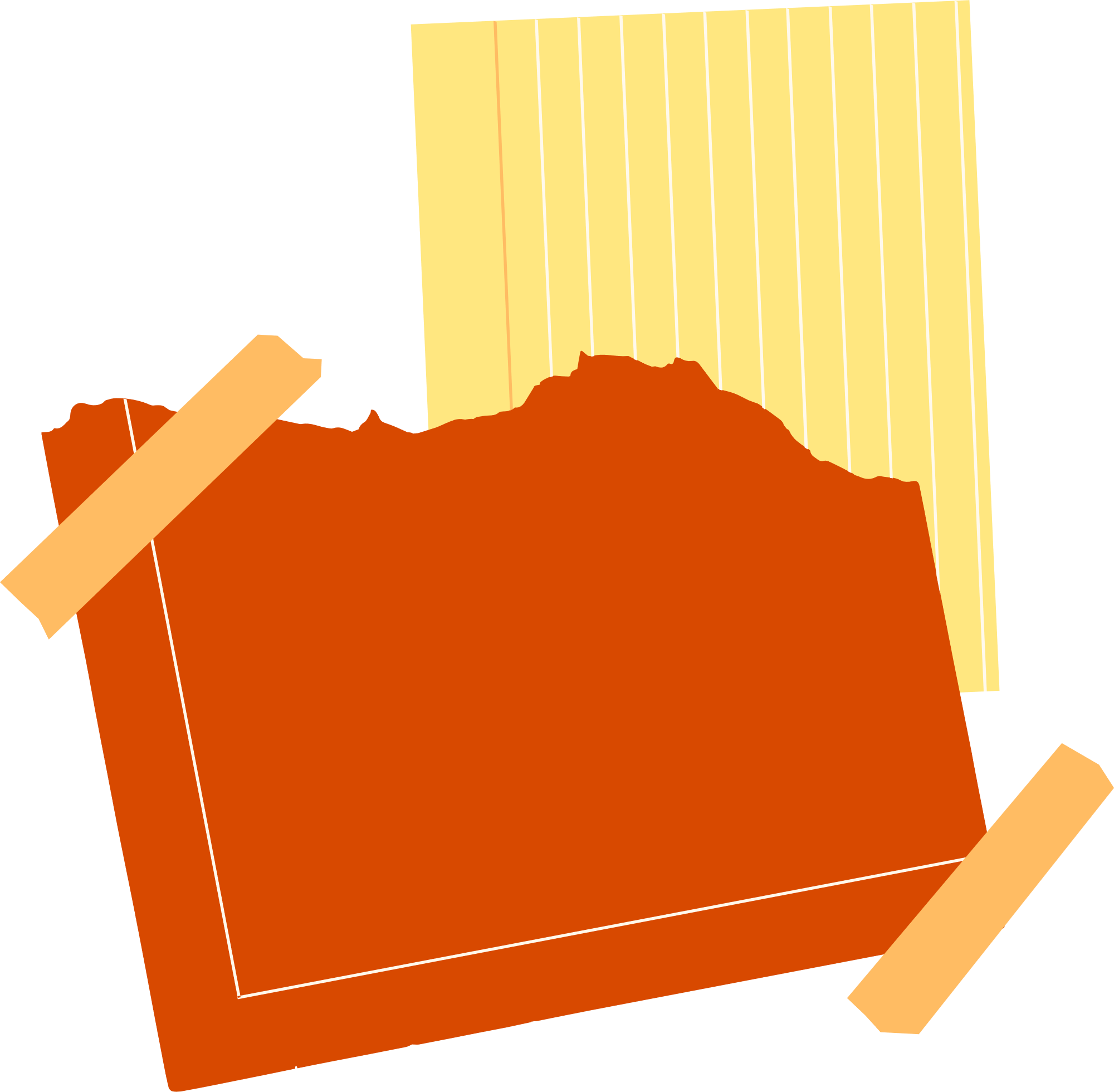 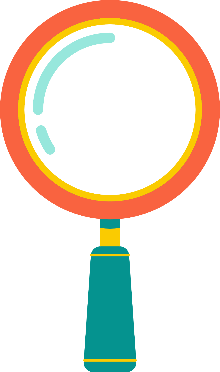 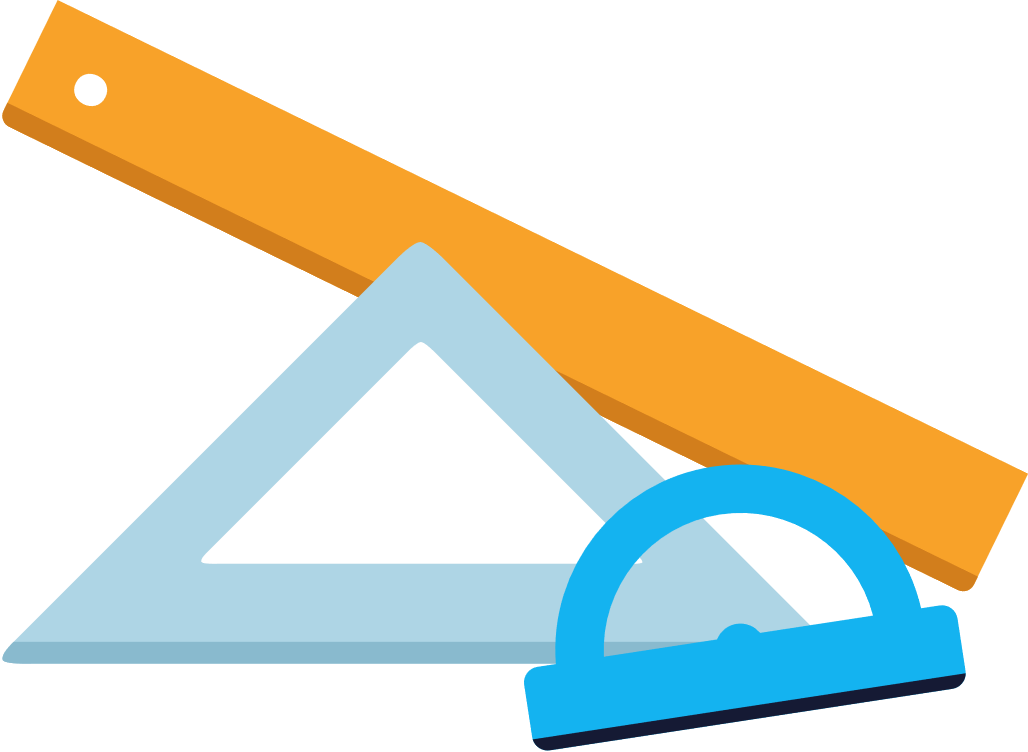 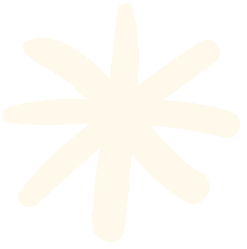 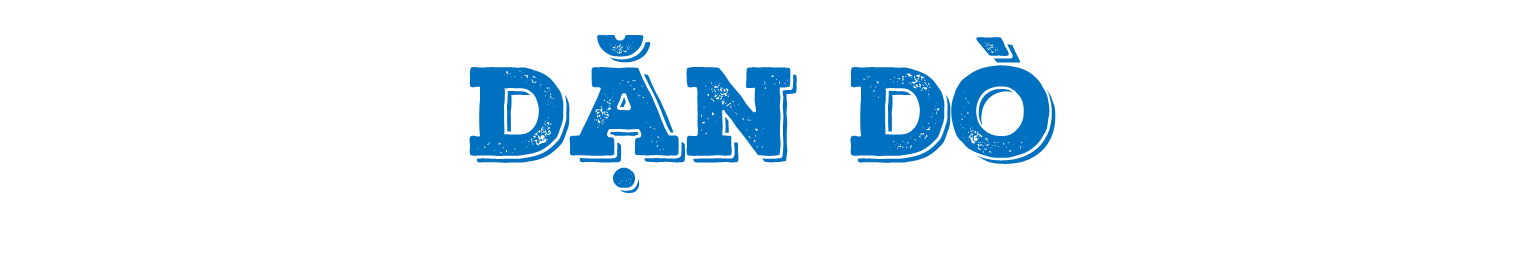 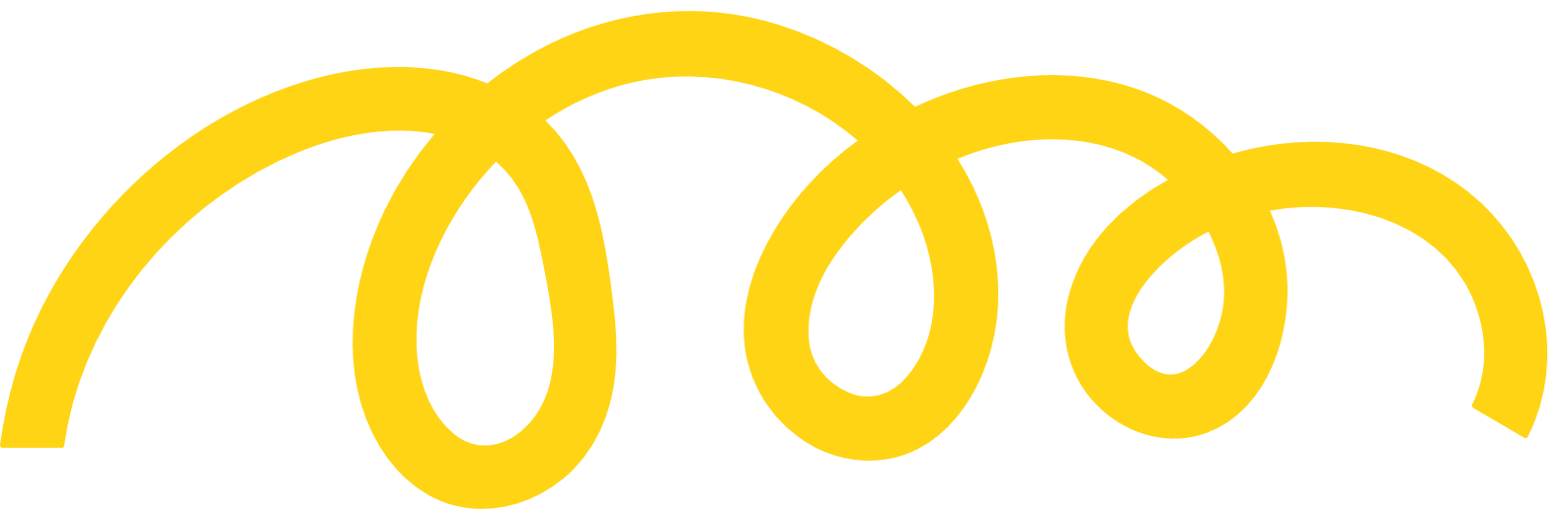 Hoàn thành các bài tập
Chuẩn bị bài tiếp theo
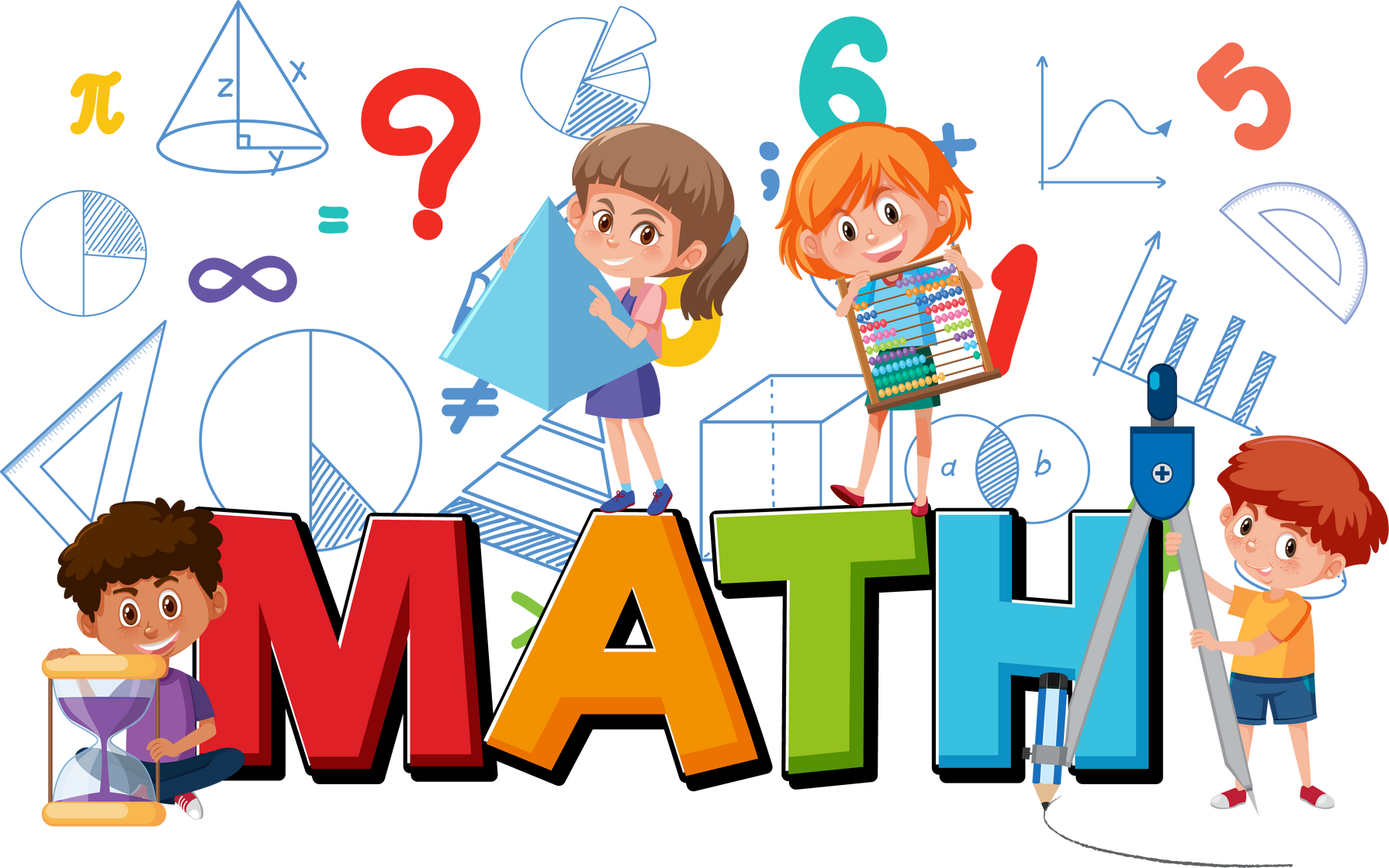 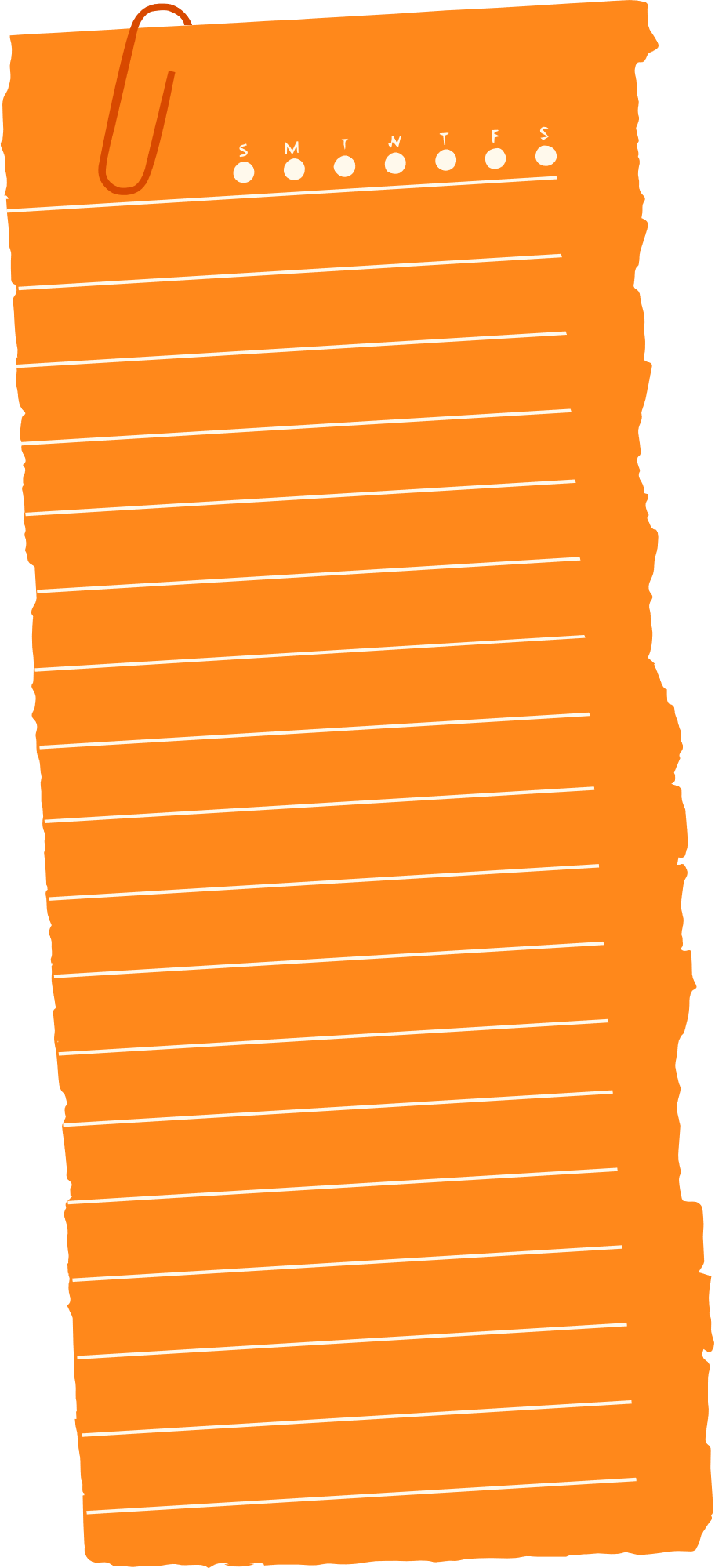 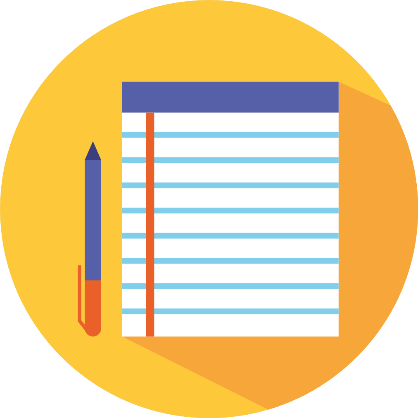 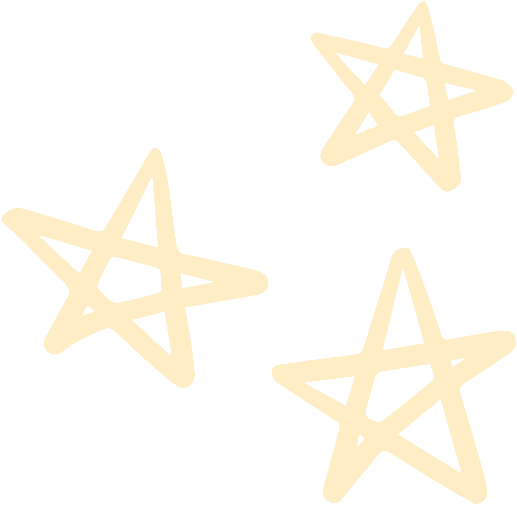 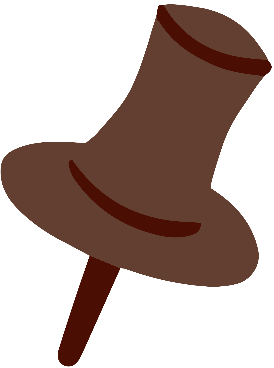 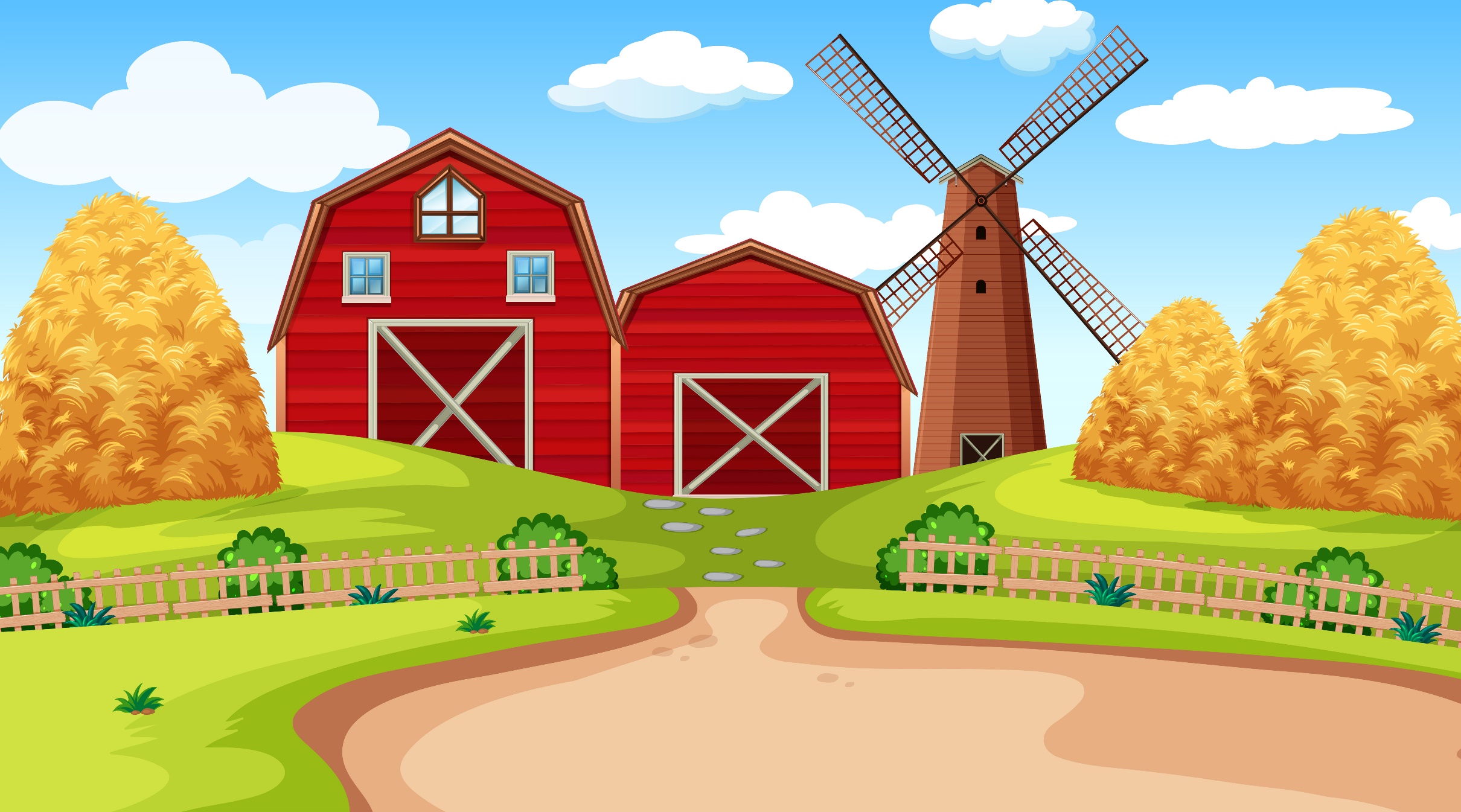 Cảm ơn quý thầy cô đã ủng hộ bài soạn điện tử 2,3,4 của Hiền Trần
Hiền Trần đang theo soạn tiếp bộ Chân trời sáng tạo, KNTT, Cánh diều- lớp 5 chương trình thay sách năm tới.  liên hệ với em qua HIỀN TRẦN ZALO duy nhất  SĐT: 0353095025
Để biết thêm nhiều tài nguyên hay các bạn hãy truy cập Facebook:
NHÓM GIÁO ÁN ĐIÊN TỬ 4,8,11 ( coppy link bên dưới vào tìm kiếm fb )
https://www.facebook.com/groups/514479210372531/?ref=share_group_link
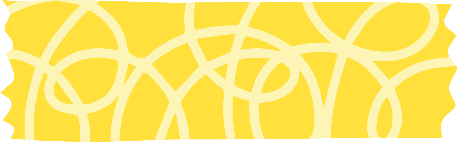 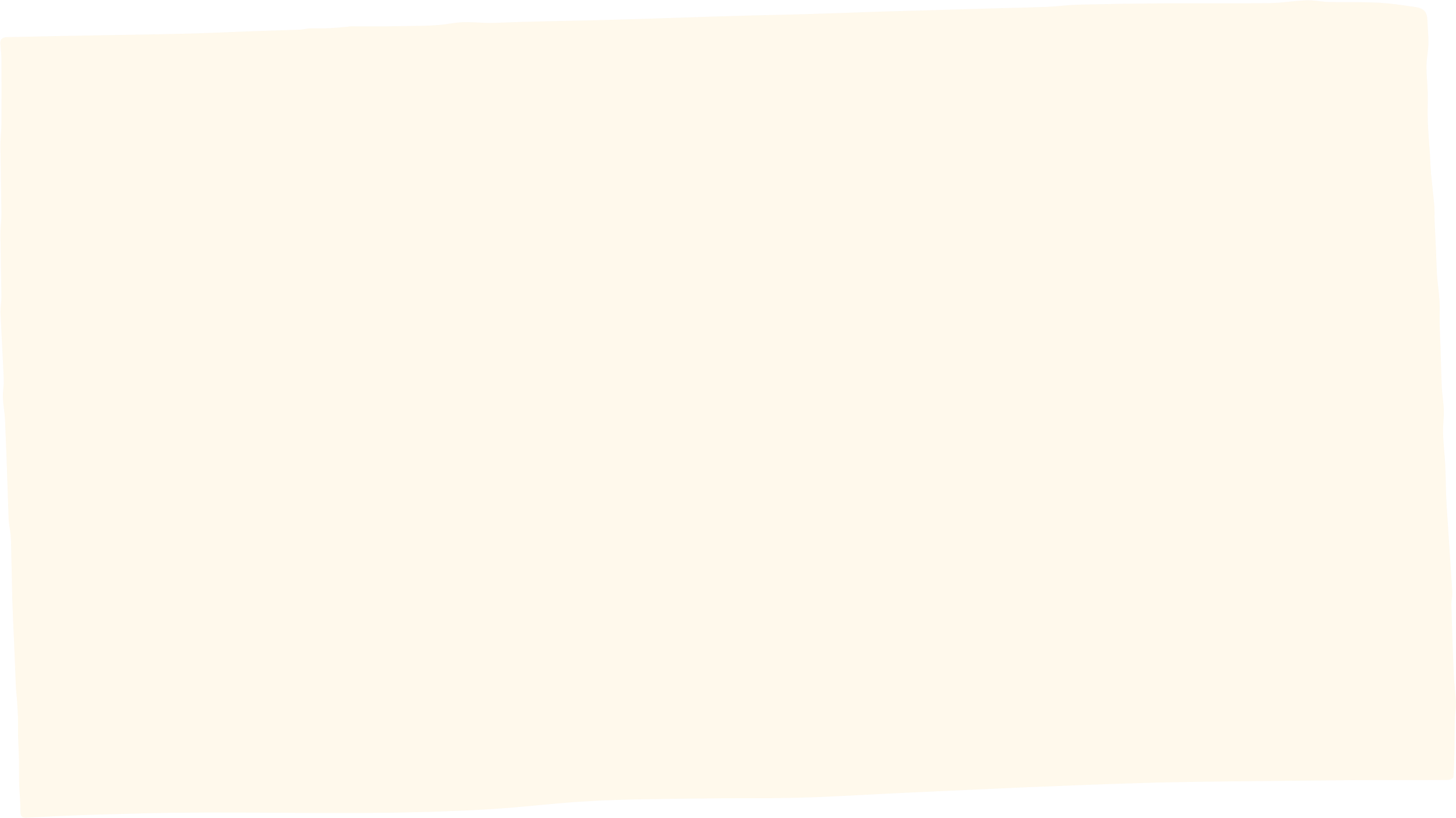 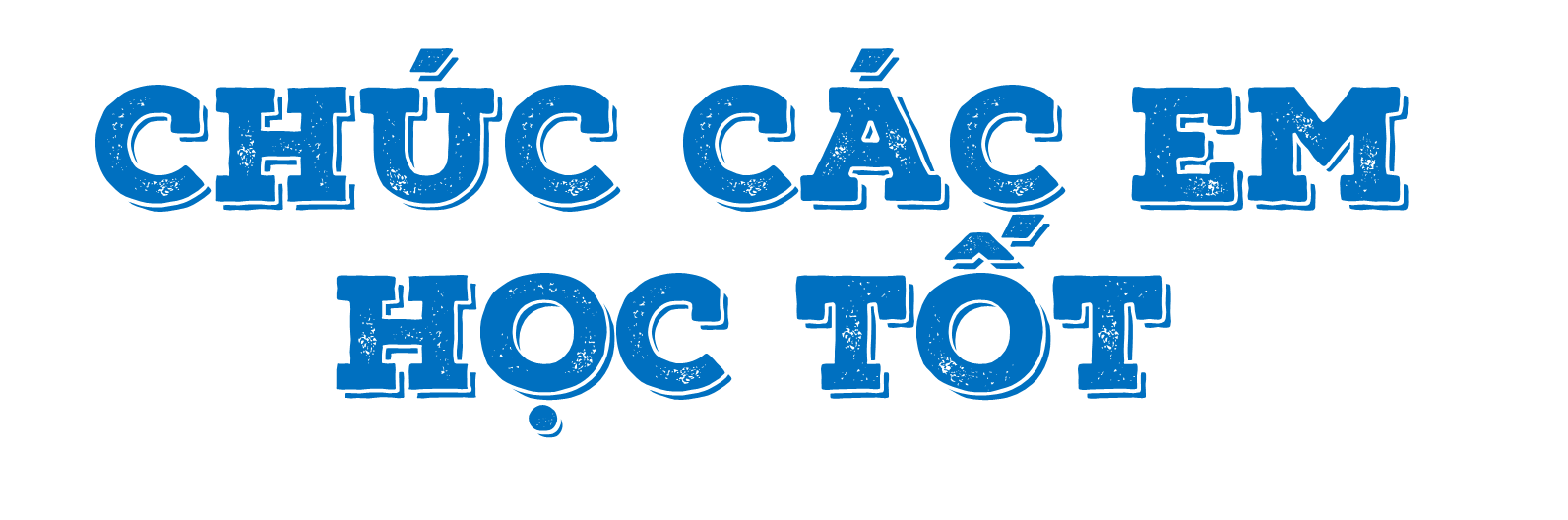 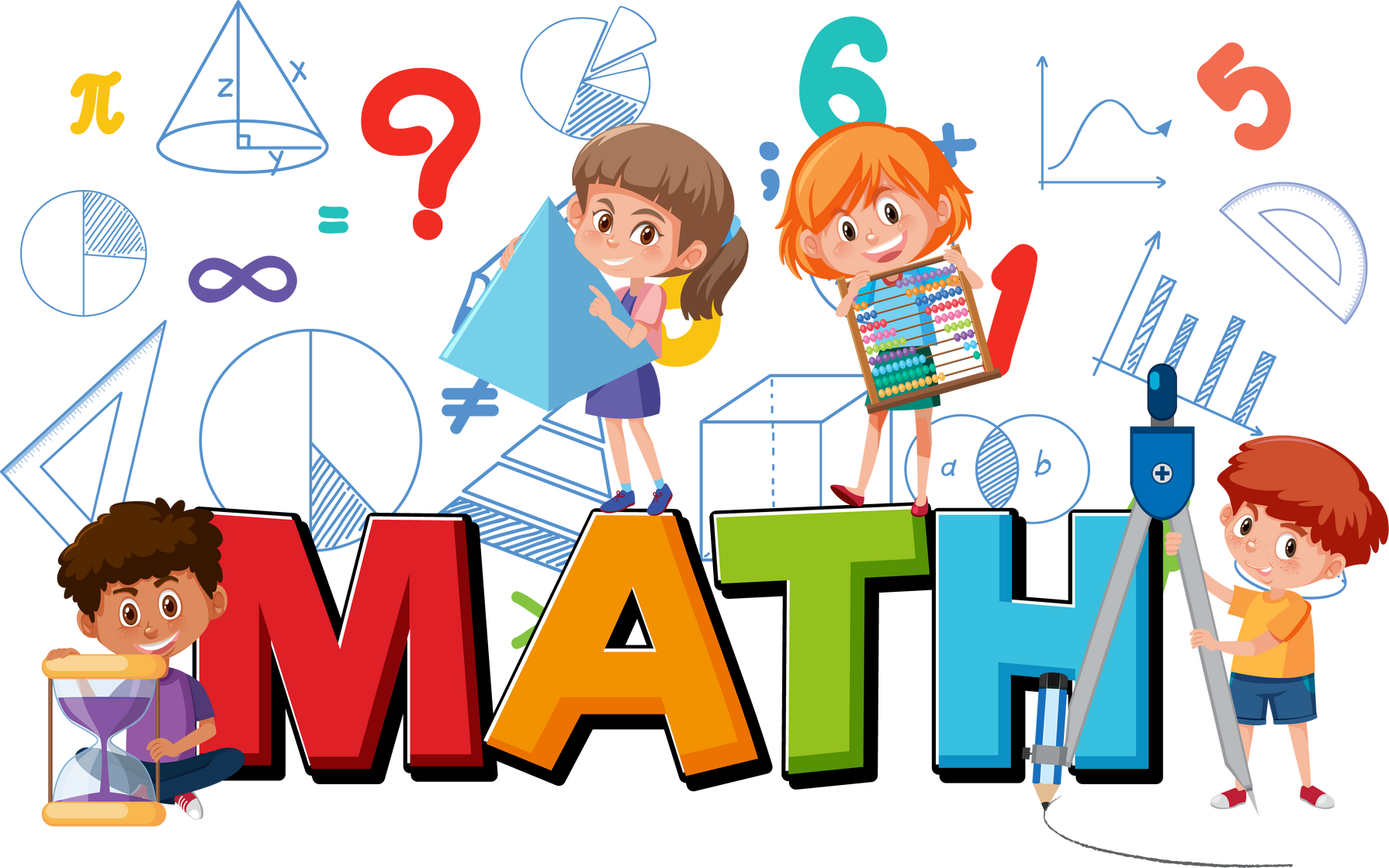